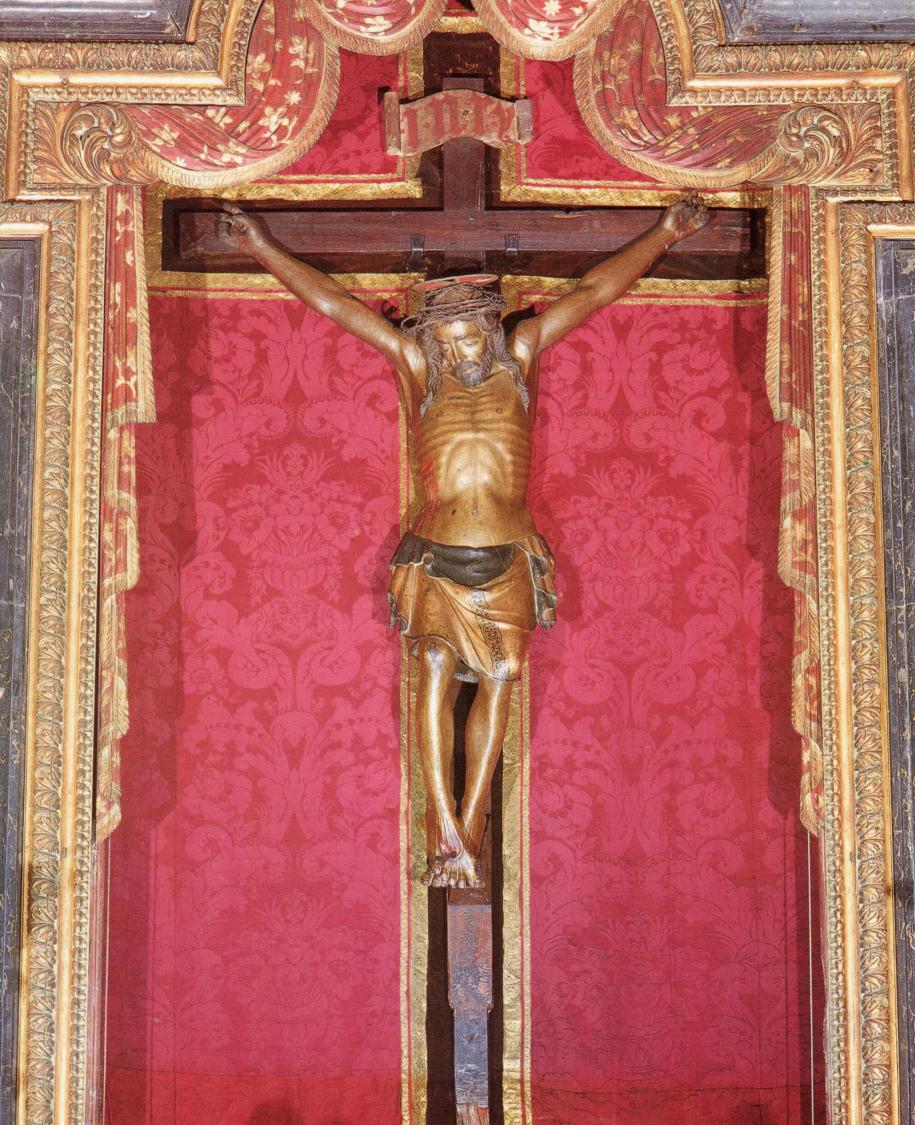 Parrocchia della CATTEDRALE 
di Pescia
20 novembre 2011
CRISTO 
RE
DELL’
UNIVERSO
TE AL CENTRO DEL MIO CUORE
Ho bisogno d'incontrarti nel mio cuore, di trovare Te, di stare insieme a Te: unico riferimento del mio andare, unica ragione Tu, unico sostegno Tu. Al centro del mio cuore ci sei solo Tu.
Anche il cielo gira intorno e non ha pace, ma c'è un punto fermo, è quella stella là. La stella polare è fissa ed è la sola, la stella polare Tu, la stella sicura Tu. Al centro del mio cuore ci sei solo Tu.
Tutto ruota in torno a te in funzione di Te e poi  non importa il "come",il "dove", e il "se".
Nel Nome del Padre, e del Figlio 
e dello Spirito Santo.			
Amen. 

La grazia del Signore nostro 
Gesù Cristo, l’amore di Dio Padre 
e la comunione dello Spirito Santo 
siano con tutti voi.
E con il tuo spirito.
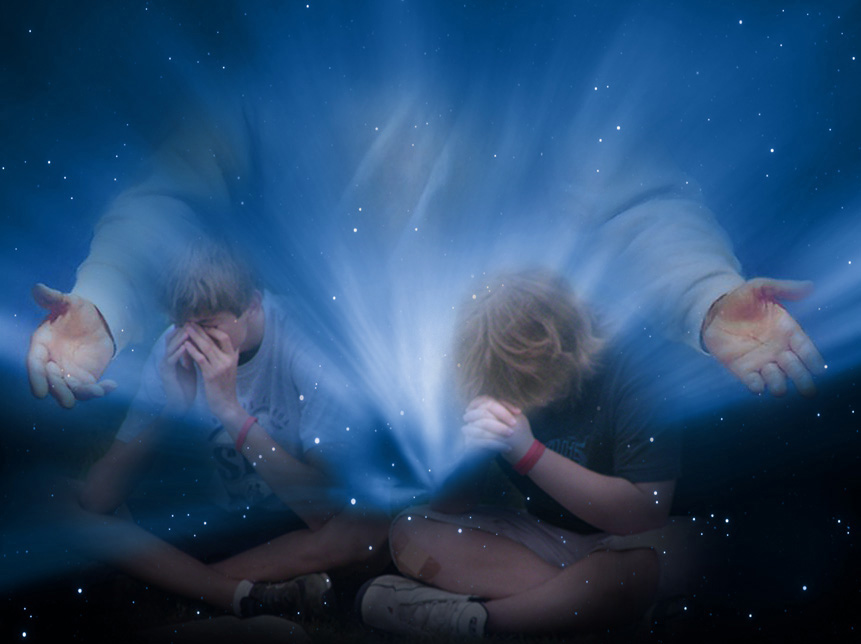 Confesso a Dio Onnipotente 
e a voi fratelli che ho molto peccato in pensieri, 
parole, opere e omissioni. 
Per mia colpa, mia colpa, 
mia grandissima colpa, 
e supplico la Beata sempre Vergine Maria, gli angeli, i Santi 
e voi fratelli di pregare per me 
il Signore Dio nostro.
Dio, Padre buono, che ci perdona sempre quando siamo pentiti di vero cuore, abbia misericordia di noi, perdoni i nostri peccati e ci conduca alla vita eterna.
Amen.
Gloria, gloria 
in cielo a Dio 
e pace in terra 
agli uomini 
di buona volontà.
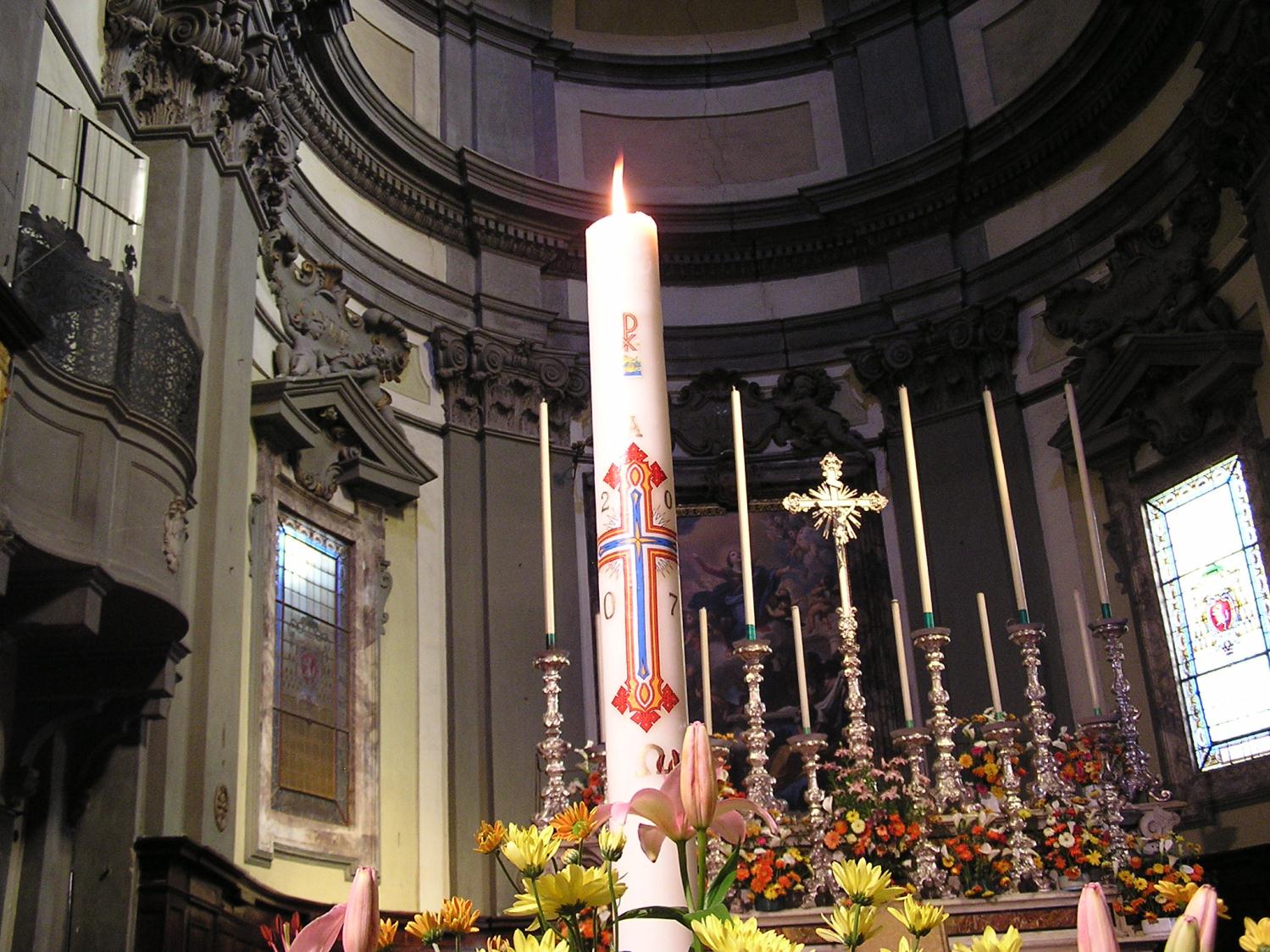 Ti lodiamo, 
ti benediciamo, rendiamo grazie per la tua infinita bontà.
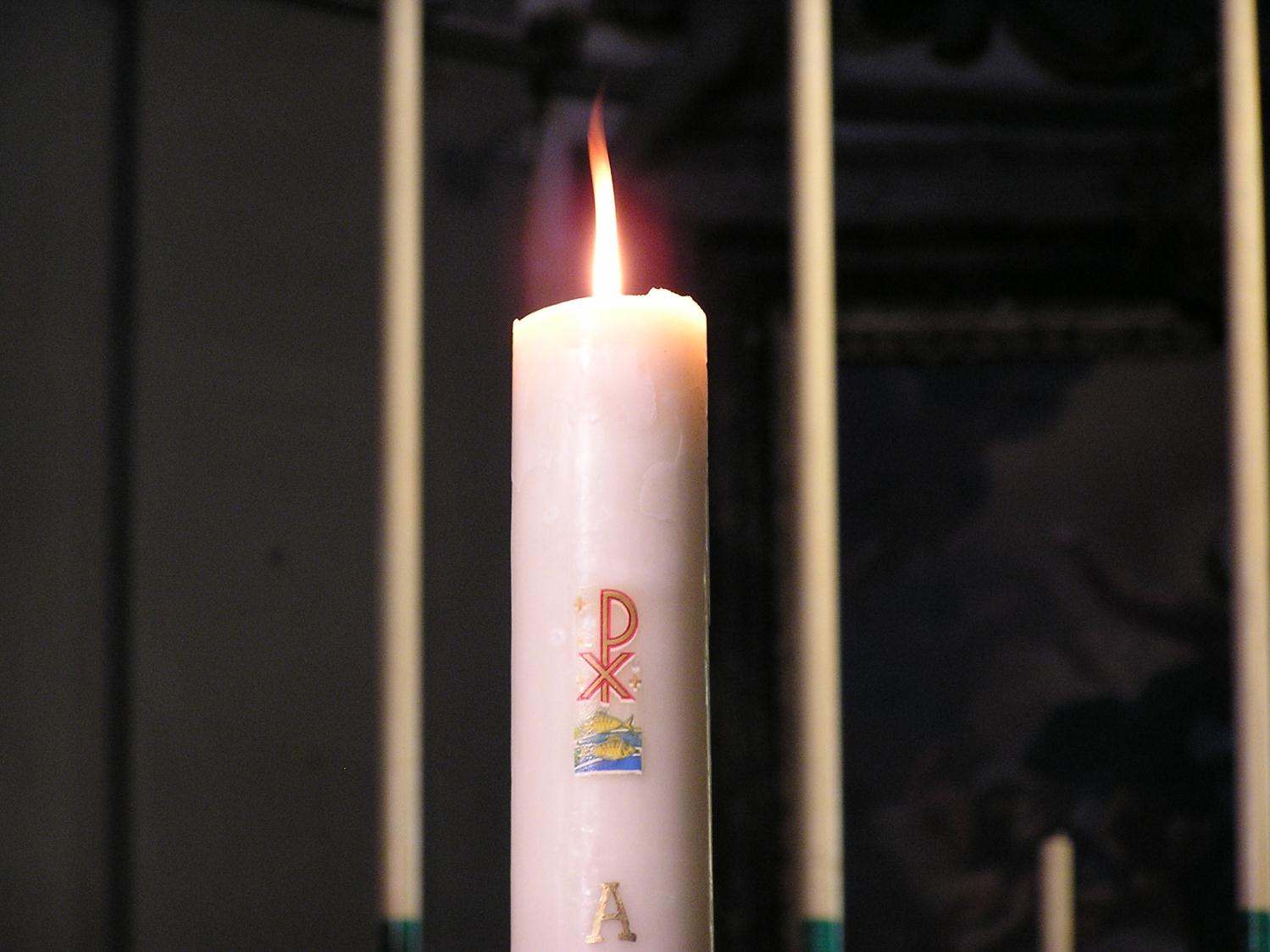 Signore Dio, Re del cielo, Dio Padre Onnipotente.
Signore Dio, Agnello di Dio,
abbi pietà, pietà di noi, 
pietà di noi.
Gloria, gloria 
in cielo a Dio 
e pace in terra 
agli uomini 
di buona volontà.
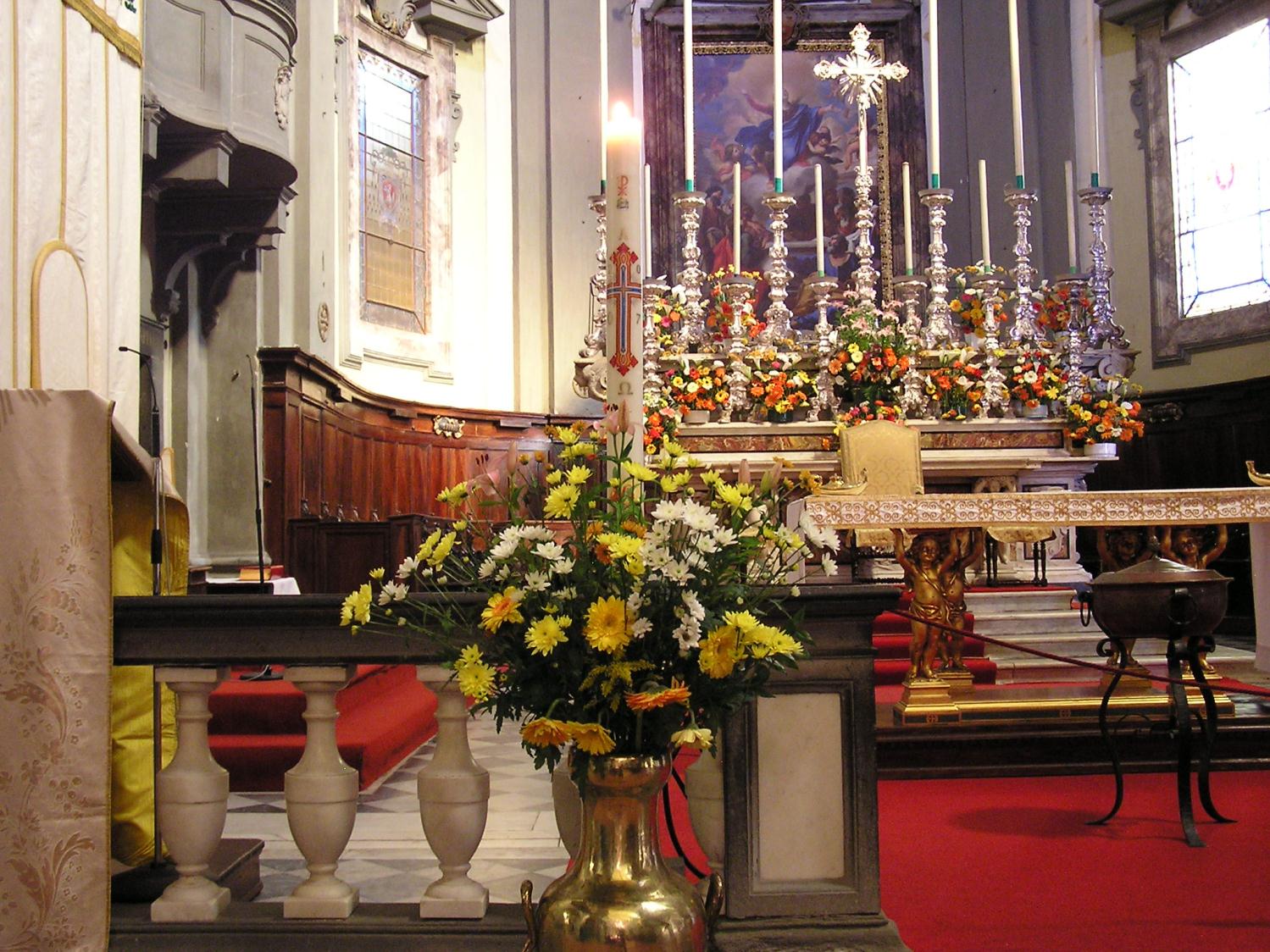 Ti adoriamo, 
ti glorifichiamo, rendiamo grazie per la tua infinita bontà.
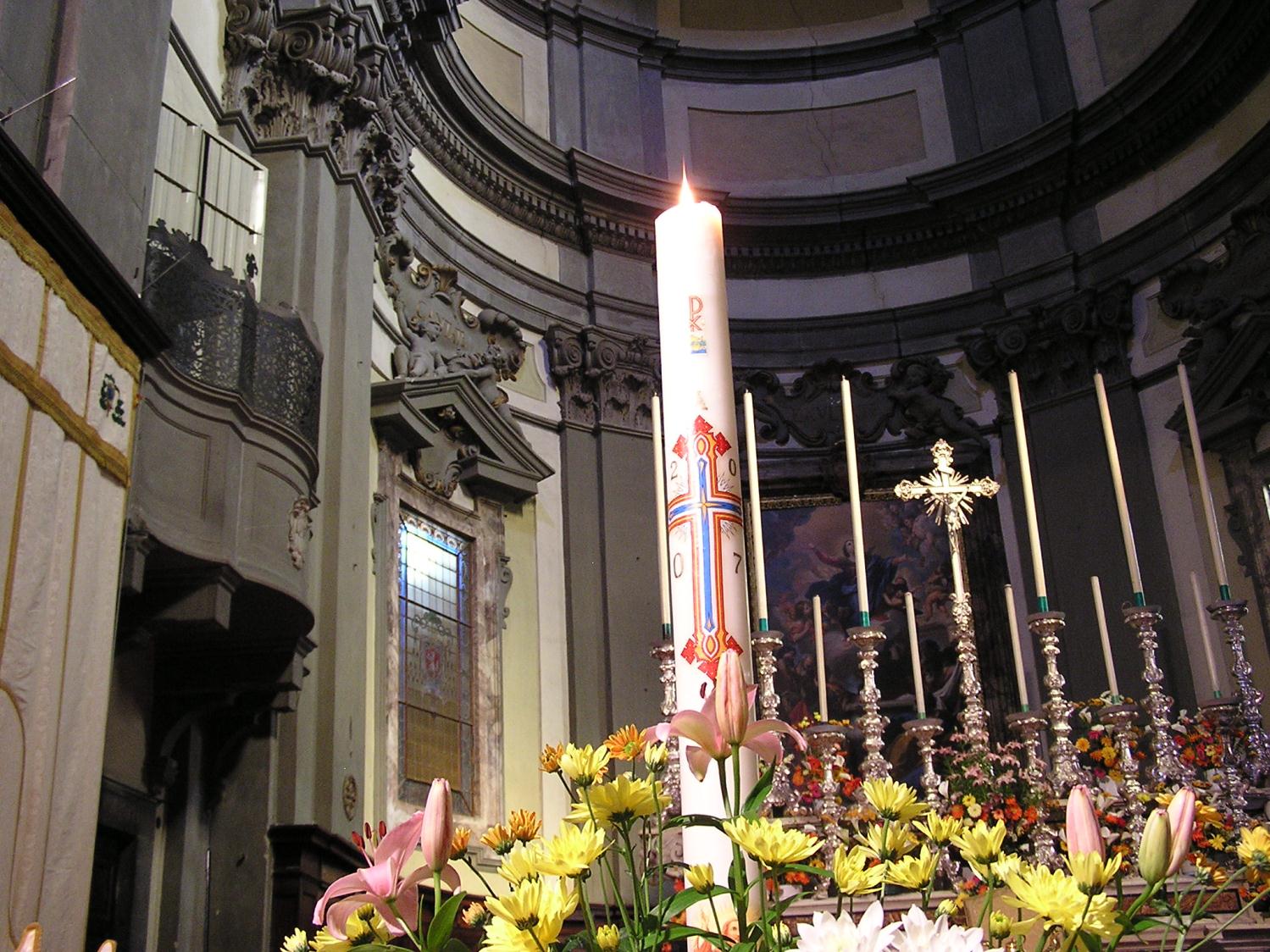 Tu che togli i peccati del mondo, accogli la nostra supplica. Tu che siedi alla destra del Padre, abbi pietà, pietà di noi, pietà di noi.
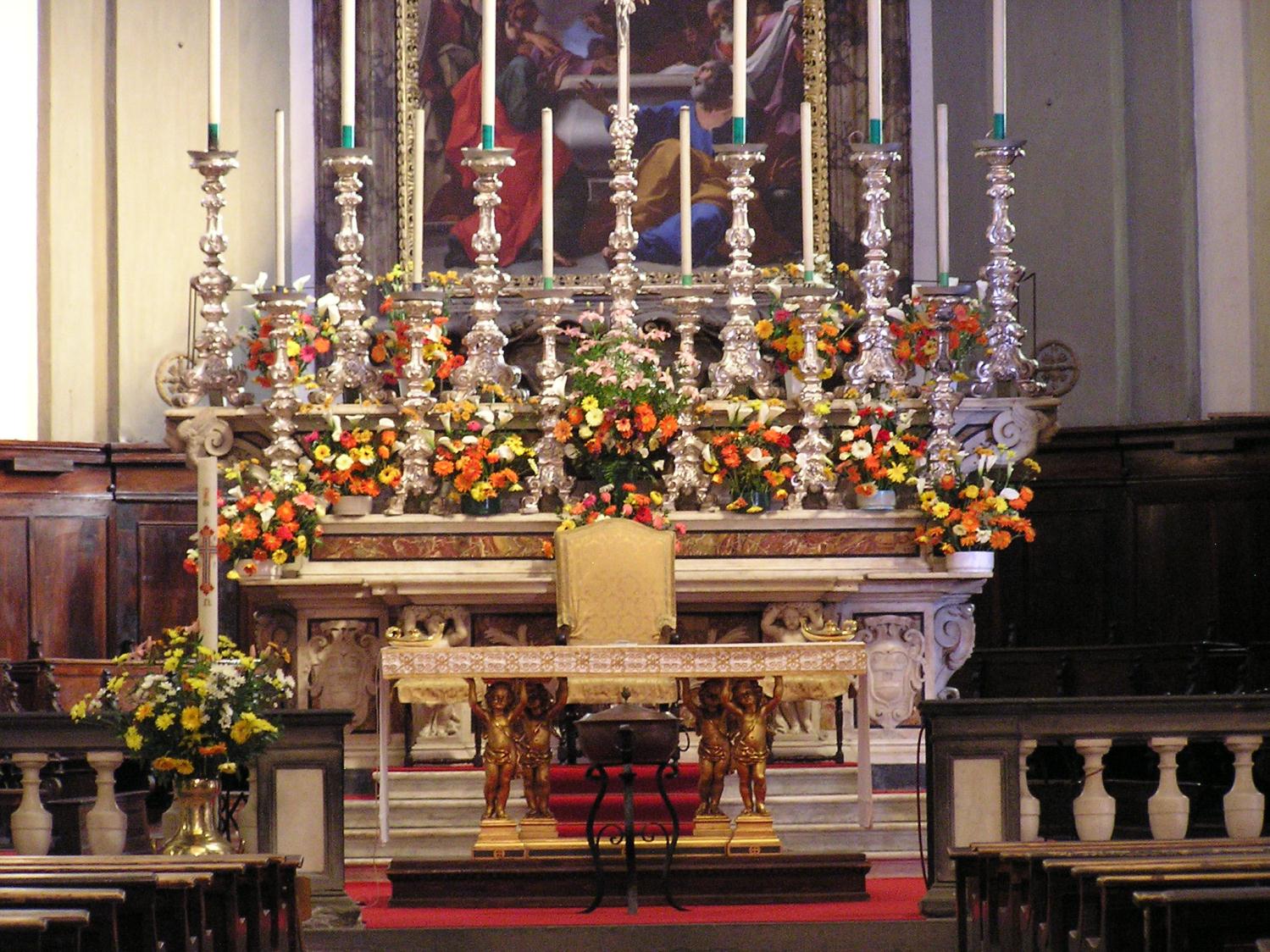 Perché solo tu il Santo, solo il Signore, solo tu l’Altissimo Gesù; con lo Spirito Santo, nella gloria di Dio Padre Onnipotente. Amen.
Dio onnipotente ed eterno, che hai voluto rinnovare tutte le cose in Cristo tuo Figlio, Re dell'universo, fa' che ogni creatura, libera dalla schiavitù del peccato, ti serva e ti lodi senza fine. Per il nostro Signore Gesù Cristo, tuo Figlio, che è Dio, e vive e regna con te, nell'unità dello Spirito Santo, per tutti i secoli dei secoli.   				          Amen.
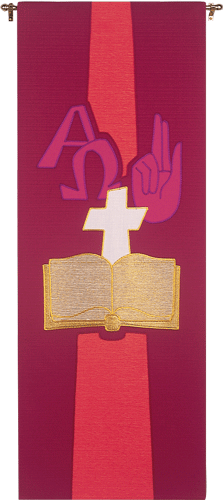 Liturgia
della
PAROLA
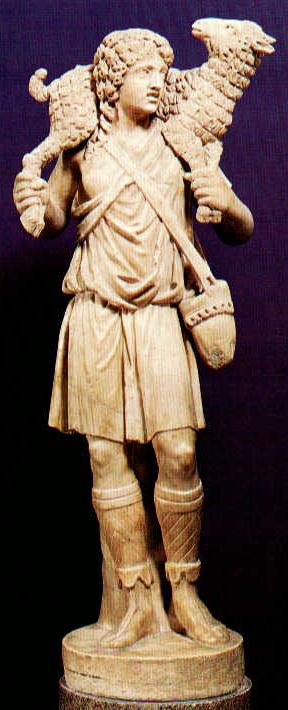 Dal libro 
del profeta Ezechiele
Così dice 
il Signore Dio:
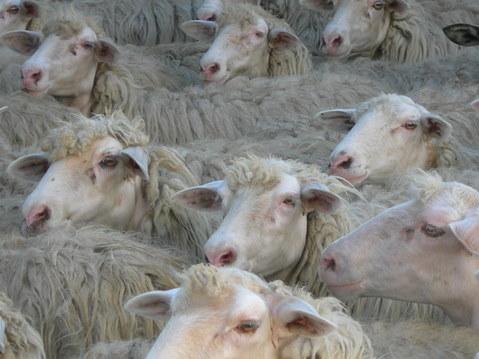 Ecco, io stesso cercherò le mie pecore e le passerò in rassegna.
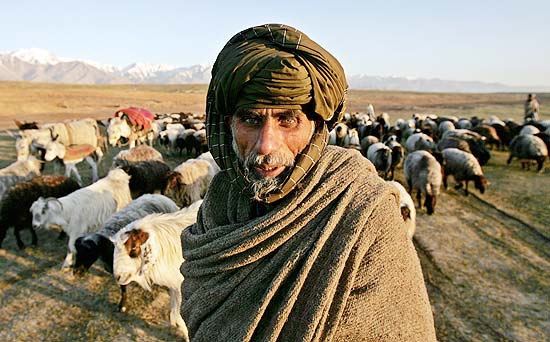 Come un pastore passa in rassegna il suo gregge quando si trova in mezzo alle sue pecore che erano state disperse, così io passerò in rassegna le mie pecore
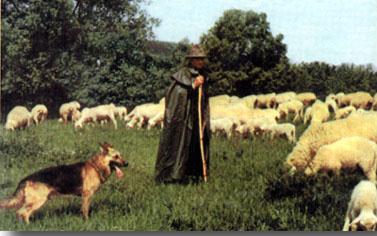 e le radunerò da tutti i luoghi dove erano disperse nei giorni nuvolosi e di caligine. Io stesso condurrò le mie pecore al pascolo e io le farò riposare.
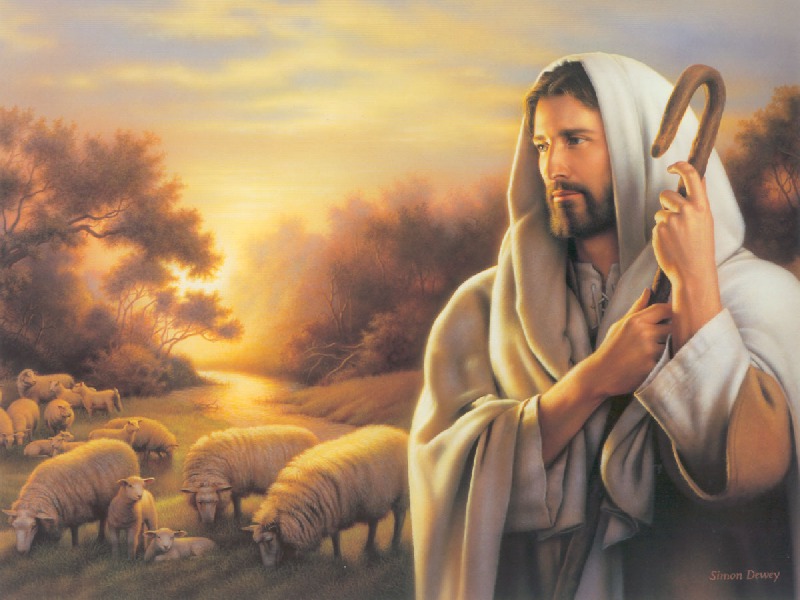 Oracolo del Signore Dio. Andrò in cerca della pecora perduta e ricondurrò all’ovile quella smarrita, fascerò quella ferita e curerò quella malata, avrò cura della grassa e della forte; le pascerò con giustizia.
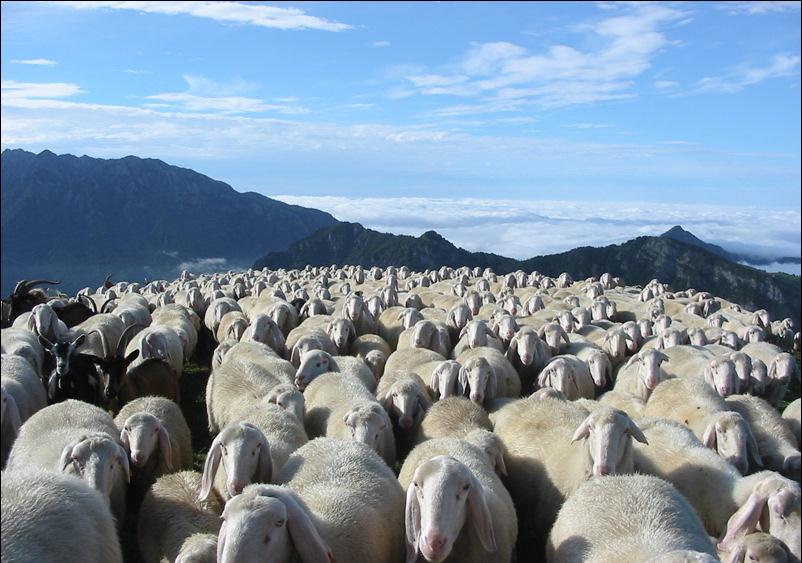 A te, mio gregge, così dice il Signore Dio: Ecco, io giudicherò fra pecora e pecora, fra montoni e capri.
Parola di Dio.   
Rendiamo grazie a Dio.
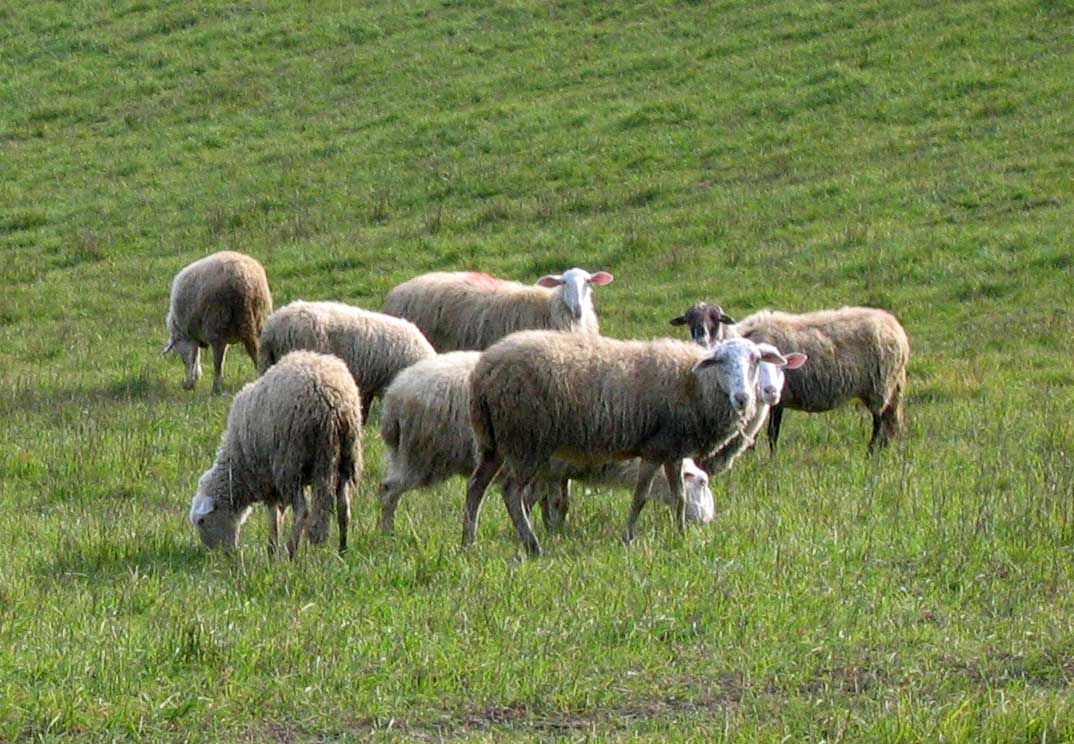 Salmo responsoriale
Il Signore è il mio pastore:
non manco di nulla.
Il Signore è il mio pastore: non manco di nulla. Su pascoli erbosi mi fa riposare. Ad acque tranquille mi conduce.
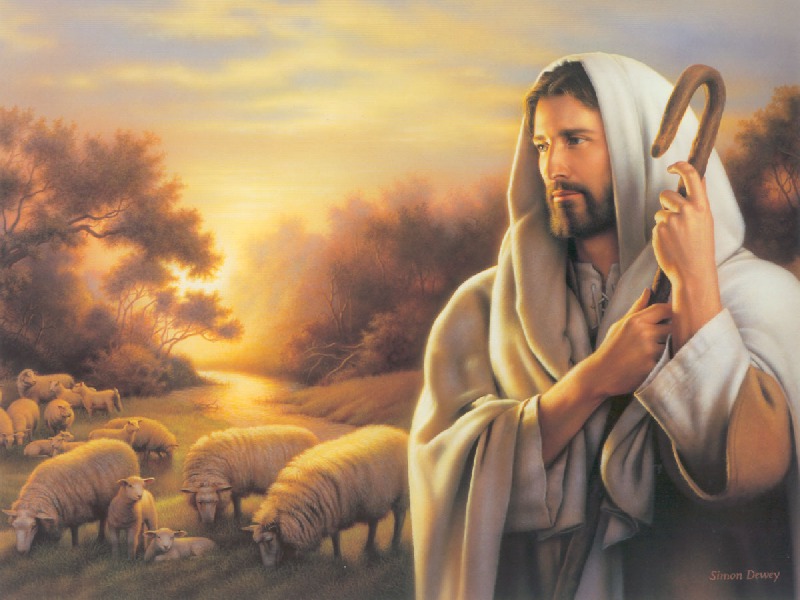 Rinfranca l’anima mia, mi guida
per il giusto cammino
a motivo del suo nome.
Il Signore è il mio pastore:
non manco di nulla.
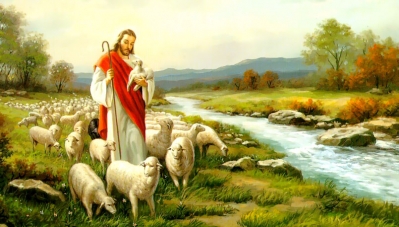 Davanti a me tu prepari una mensa sotto gli occhi dei miei nemici. Ungi di olio il mio capo; il mio calice trabocca.
Il Signore è il mio pastore:
non manco di nulla.
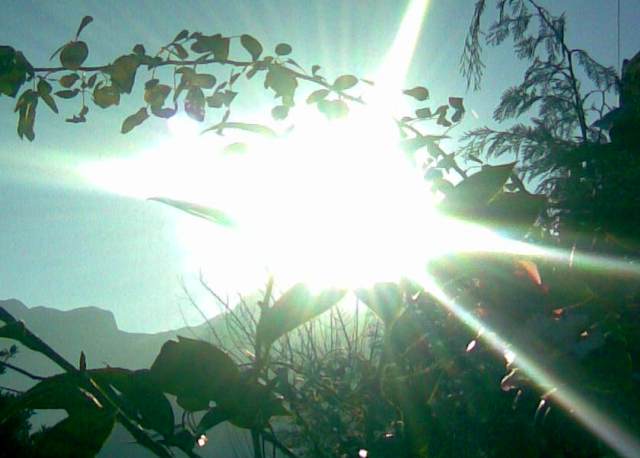 Sì, bontà e fedeltà mi saranno compagne tutti i giorni della mia vita, abiterò ancora nella casa del Signore per lunghi giorni.
Il Signore è il mio pastore:
non manco di nulla.
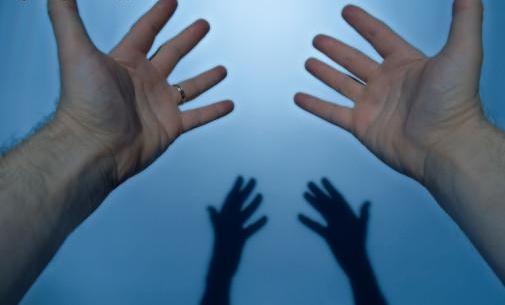 Alleluia
Benedetto colui che viene nel nome del Signore! Benedetto il Regno che viene, del nostro padre Davide!
Il Signore sia con voi.
E con il tuo spirito.

Dal Vangelo secondo Matteo.
Gloria a te, o Signore.
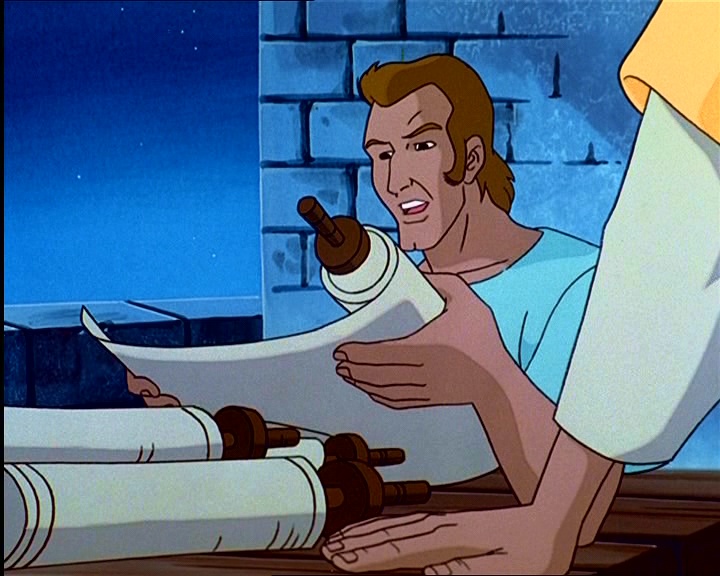 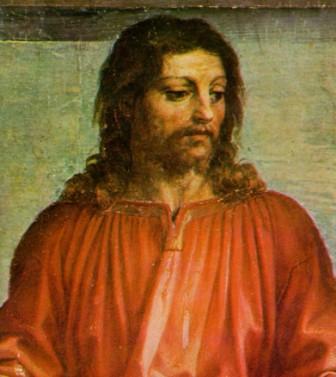 In quel tempo, Gesù disse ai suoi discepoli:
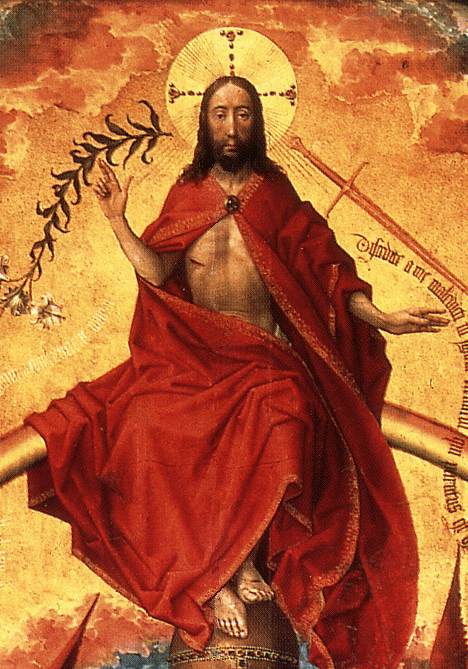 “Quando il Figlio dell’uomo verrà nella sua gloria e tutti gli angeli con lui,siederà sul trono della sua gloria.
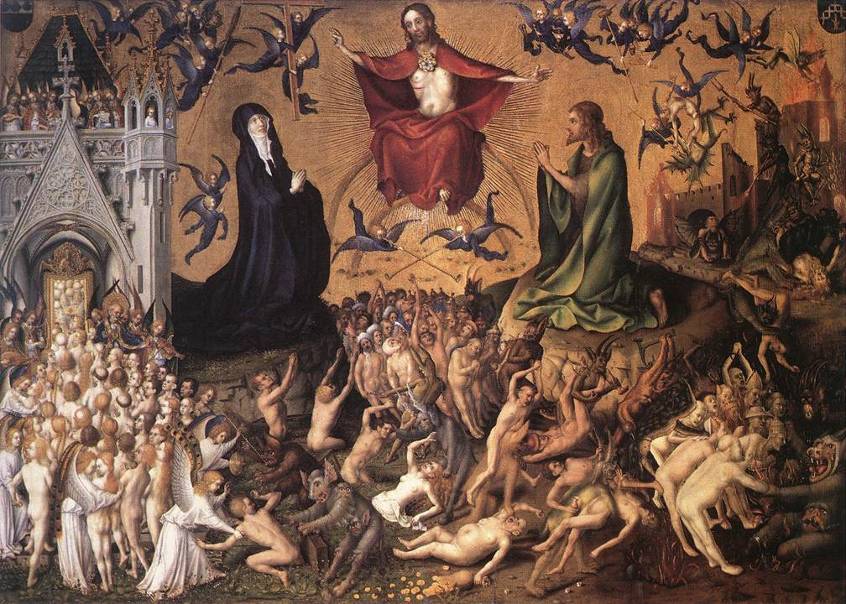 Davanti a lui verranno radunati tutti i popoli
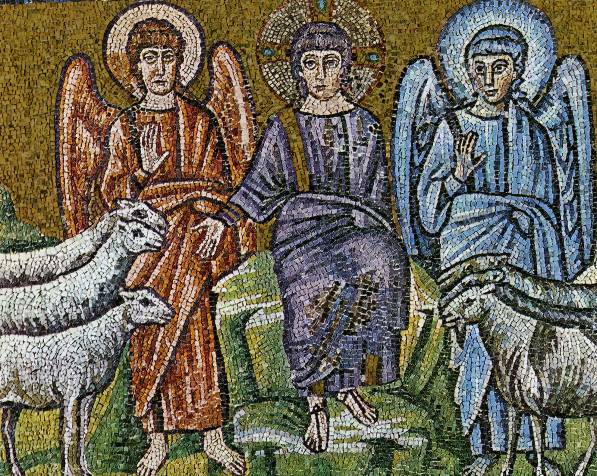 Egli separerà gli uni dagli altri, come il pastore separa le pecore dalle capre, e porrà le pecore alla sua destra e le capre alla sinistra.
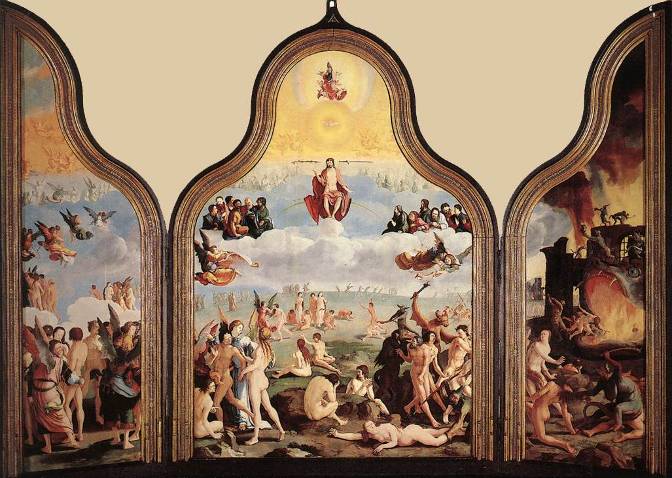 Allora il re dirà a quelli che saranno alla sua destra: Venite, benedetti del Padre mio, ricevete in eredità il regno preparato per voi fin dalla creazione del mondo,
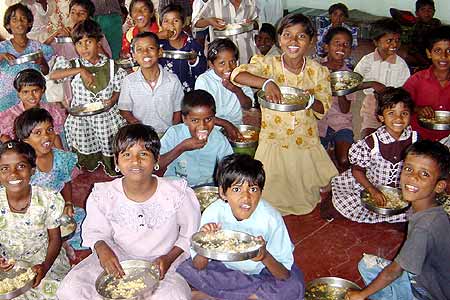 Perché ho avuto fame e mi avete dato da mangiare, ho avuto sete e mi avete dato da bere,
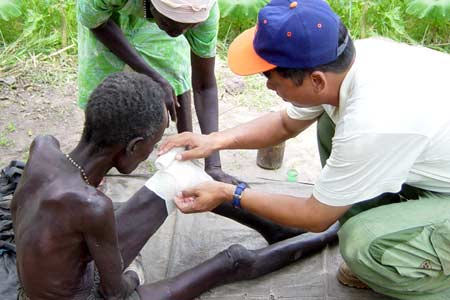 ero forestiero e mi avete accolto, nudo e mi avete vestito, malato e mi avete visitato, ero in carcere e siete venuti a trovarmi.
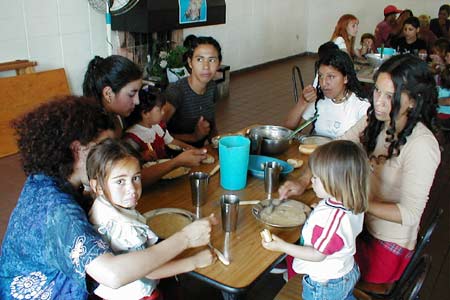 Allora i giusti gli risponderanno: Signore, quando ti abbiamo visto affamato e ti abbiamo dato da mangiare, o assetato e ti abbiamo dato da bere?
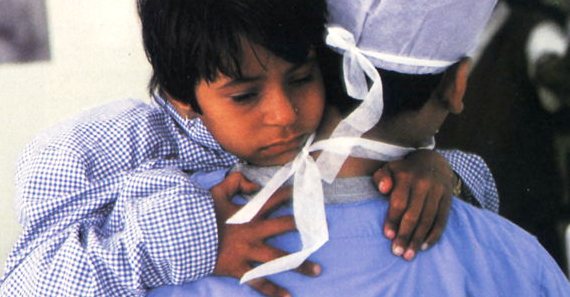 Quando mai ti abbiamo visto straniero e ti abbiamo accolto, o nudo e ti abbiamo vestito? Quando mai ti abbiamo visto malato o in carcere e siamo venuti a visitarti?
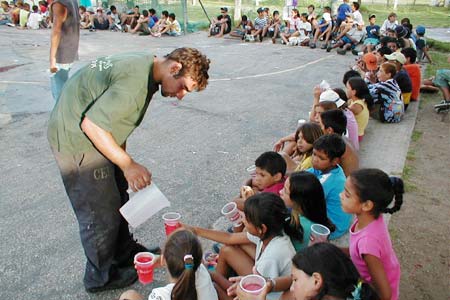 E il re risponderà loro: In verità vi dico: tutto quello che avete fatto a uno solo di questi miei fratelli più piccoli, l’avete fatto a me.
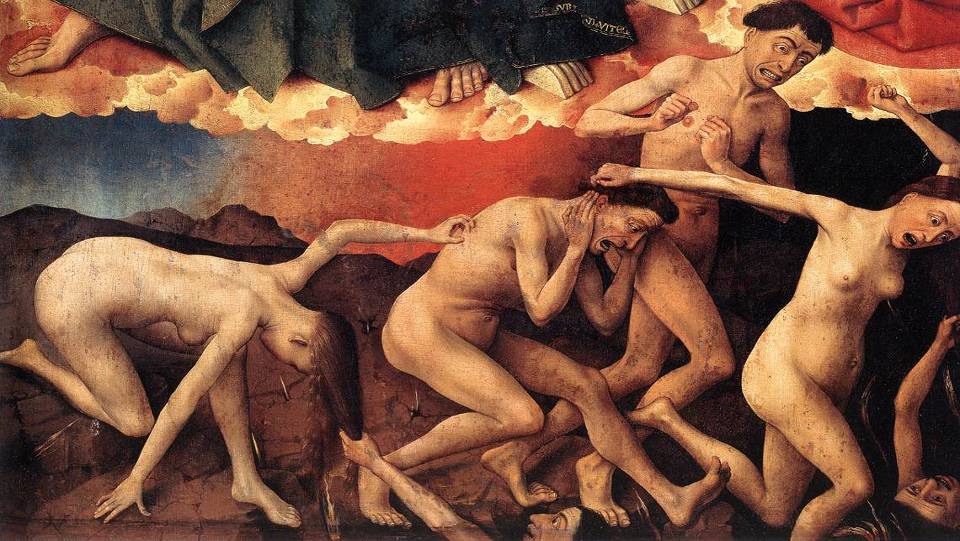 Poi dirà anche a quelli che saranno alla sinistra: Via, lontano da me, maledetti, nel fuoco eterno, preparato per il diavolo e per i suoi angeli,
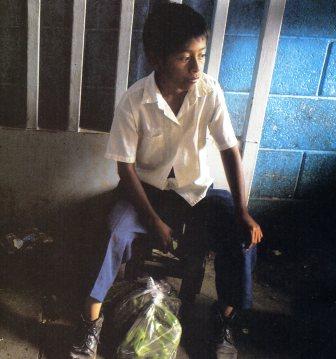 perché ho avuto fame e non mi avete dato da mangiare, ho avuto sete e non mi avete dato da bere,
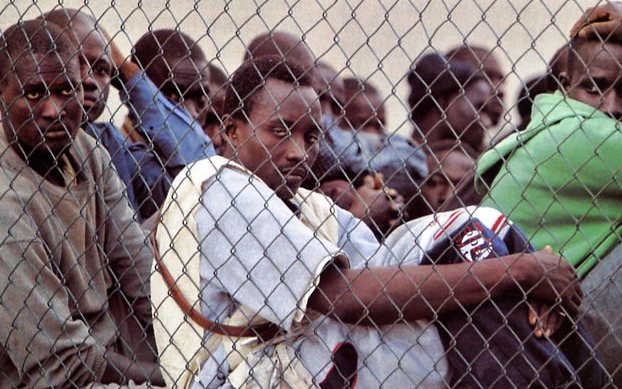 ero straniero e non mi avete accolto, nudo e non mi avete vestito, malato e in carcere e non mi avete visitato.
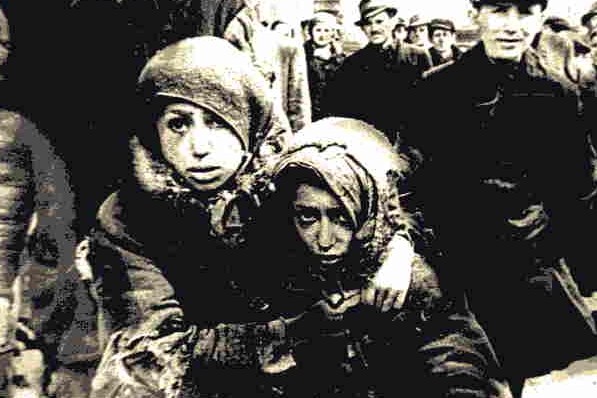 Anch’essi allora risponderanno: Signore, quando ti abbiamo visto affamato o assetato o straniero o nudo o malato o in carcere e non ti abbiamo servito?
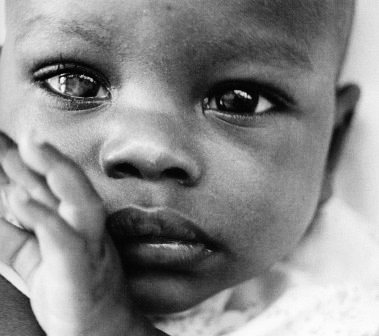 Allora egli risponderà loro: In verità io vi dico: tutto quello che non avete fatto a uno solo di questi più piccoli, non l’avete fatto a me.
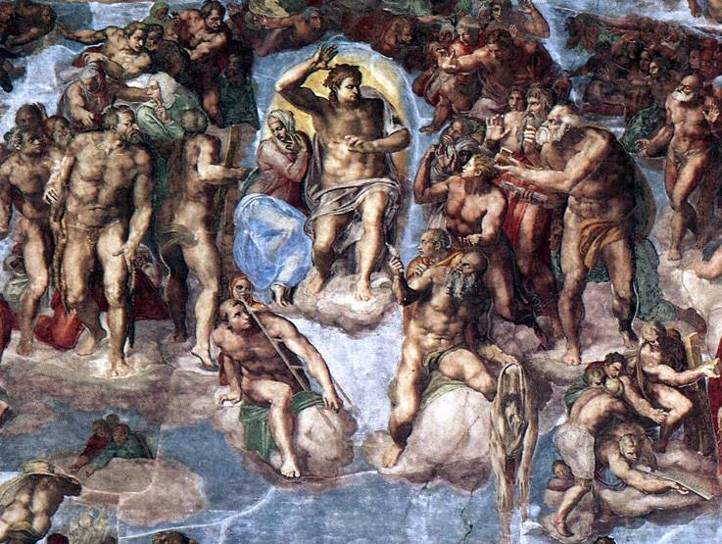 E se ne andranno: questi al supplizio eterno, i giusti invece alla vita eterna”.
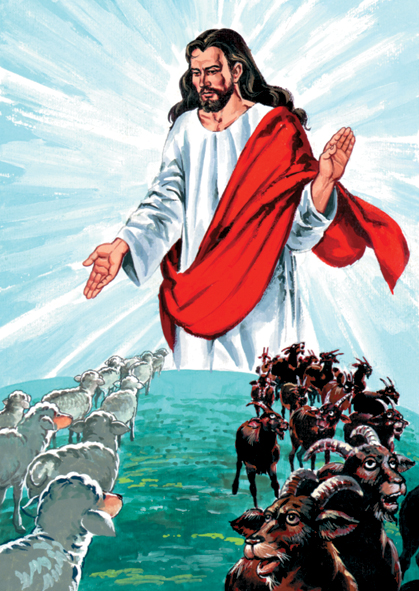 Parola
del
Signore.
Lode a te, o Cristo.
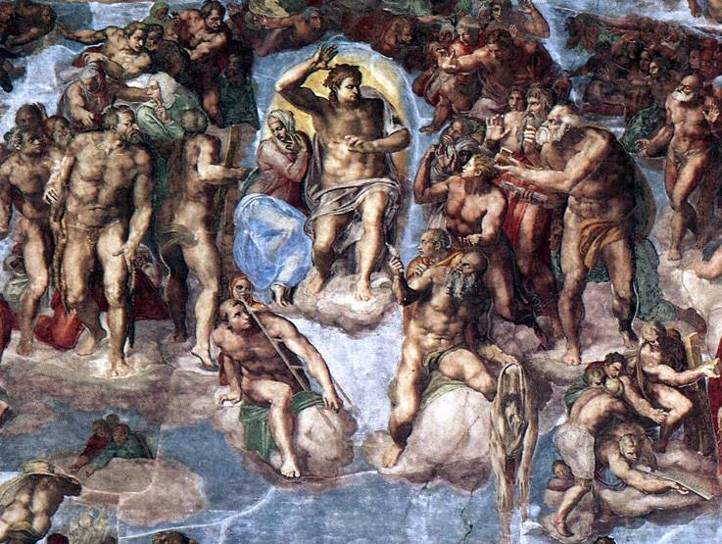 Credo in un solo Dio, Padre onnipotente, creatore del cielo e della terra, di tutte le cose visibili e invisibili. Credo in un solo Signore, Gesù Cristo, unigenito Figlio di Dio, nato dal Padre prima di tutti i secoli: Dio da Dio, Luce da Luce, Dio vero da Dio vero, generato, non creato, della stessa sostanza del Padre; per mezzo di lui tutte le cose sono state create.
Per noi uomini e per la nostra salvezza discese dal cielo, e per opera dello Spirito santo si è incarnato nel seno della vergine Maria e si è fatto uomo. Fu crocifisso per noi sotto Ponzio Pilato, morì e fu sepolto. Il terzo giorno è risuscitato, secondo le Scritture, è salito al cielo, siede alla destra del Padre. E di nuovo verrà, nella gloria, per giudicare i vivi e i morti, e il suo regno non avrà fine.
Credo nello Spirito Santo, che è Signore e dà la vita, e procede dal Padre e dal Figlio. Con il Padre e il Figlio è adorato e glorificato, e ha parlato per mezzo dei profeti. Credo la Chiesa, una santa cattolica e apostolica. Professo un solo battesimo per il perdono dei peccati. Aspetto la risurrezione dei morti e la vita del mondo che verrà. Amen.
Benedici 
o Signore 
questa offerta
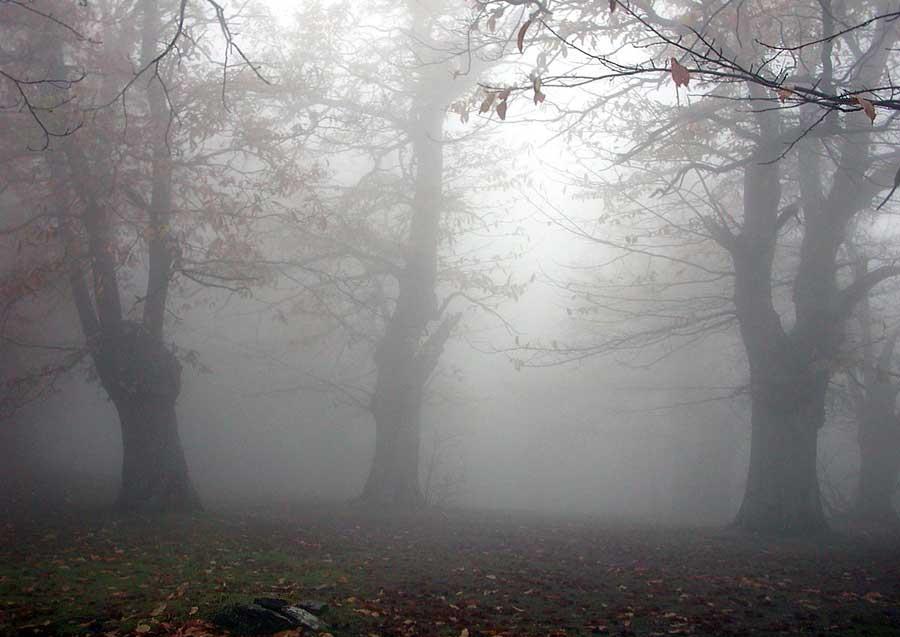 Nebbia e freddo, 
giorni lunghi e amari 
mentre il seme muore.
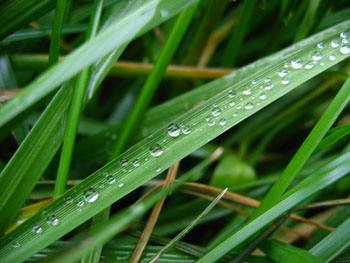 Poi il prodigio 
antico e sempre nuovo 
del primo filo d'erba.
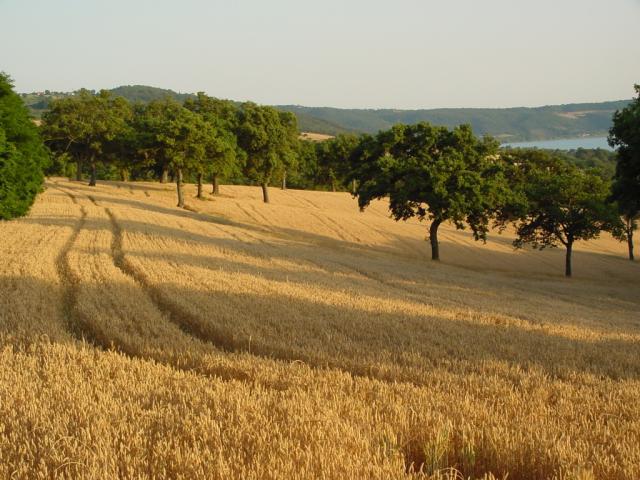 E nel vento dell'estate ondeggiano le spighe; avremo ancora pane.
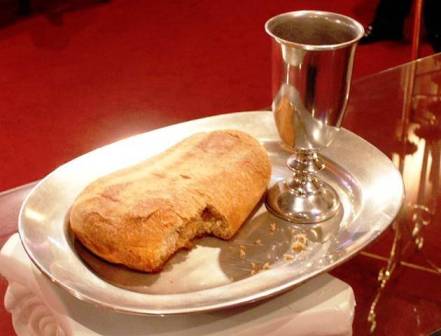 Benedici, o Signore, 
questa offerta 
che portiamo a te. 
Facci uno 
come il pane 
che anche oggi 
hai dato a noi.
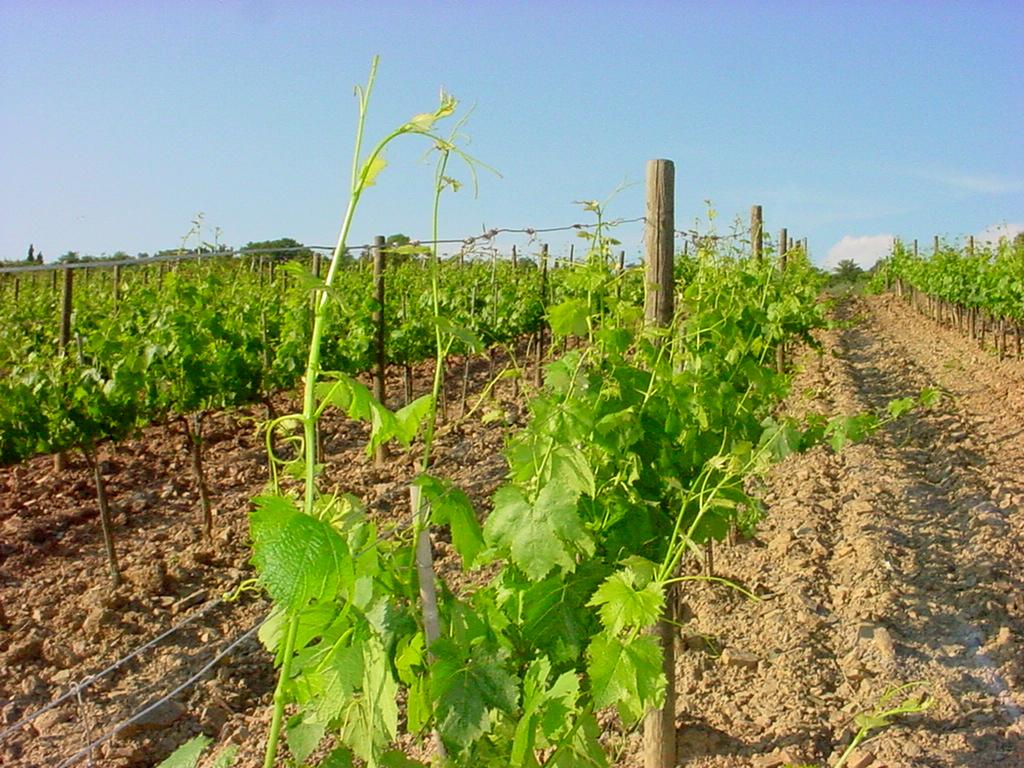 Nei filari dopo il lungo inverno fremono le viti. 
La rugiada avvolge nel silenzio i primi tralci verdi.
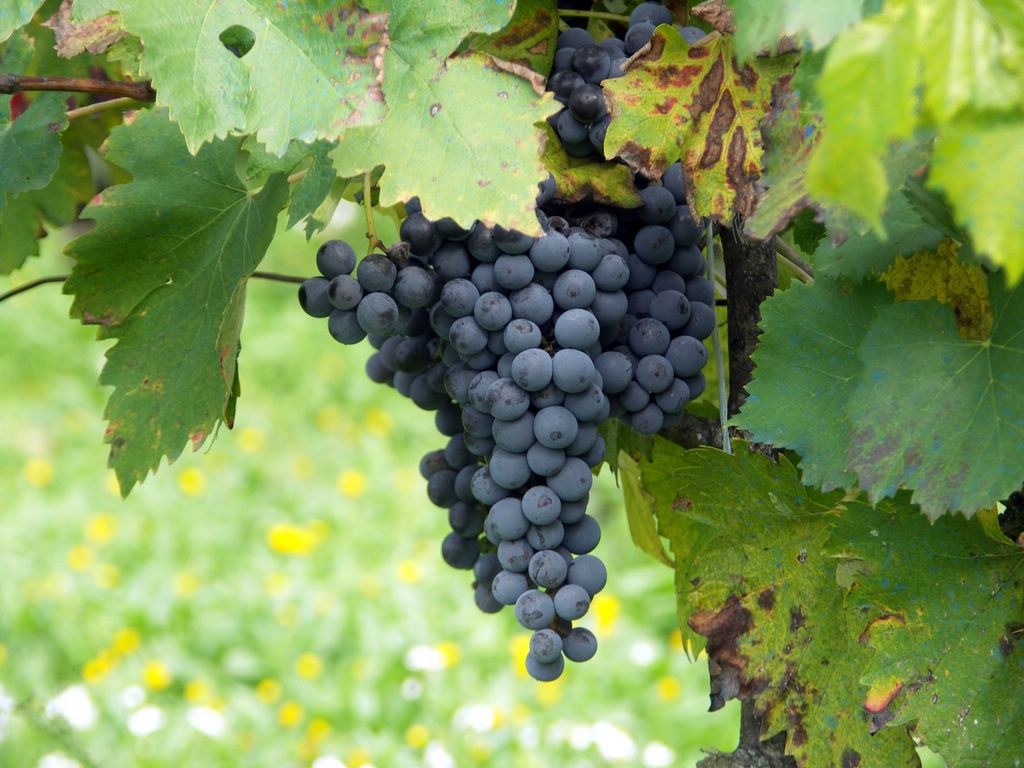 Poi i colori dell'autunno coi grappoli maturi;
avremo ancora vino.
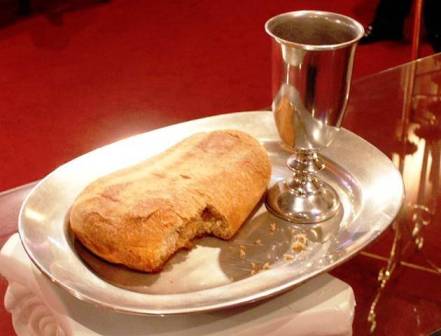 Benedici, o Signore, 
questa offerta 
che portiamo a te. 
Facci uno 
come il vino
che anche oggi 
hai dato a noi.
Il Signore sia con voi.
E con il tuo spirito. 

In alto i nostri cuori.
Sono rivolti al Signore. 

Rendiamo grazie al Signore nostro Dio.
È cosa buona e giusta.
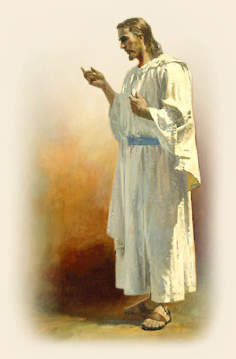 Santo, Santo, Osanna
Santo, Santo, Osanna
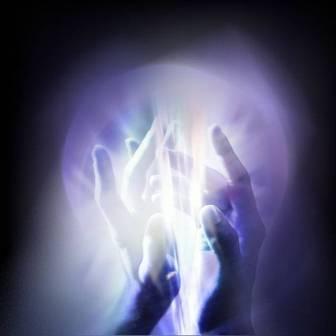 Osanna eh, Osanna eh, 
Osanna a Cristo Signor
Osanna eh, Osanna eh, 
Osanna a Cristo Signor.
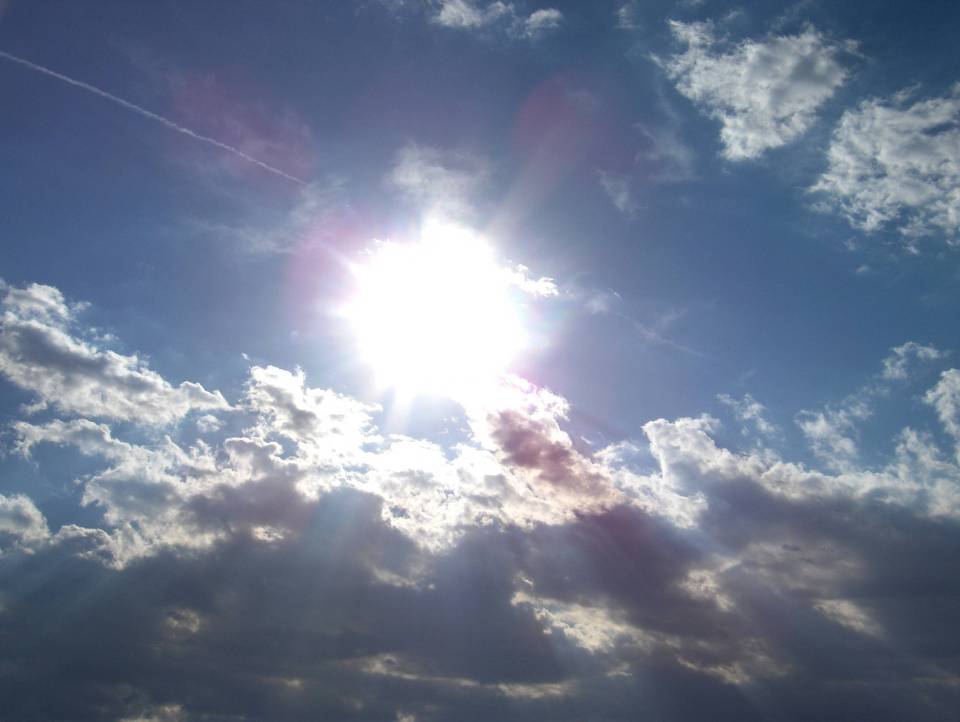 I cieli e la terra o Signore, 
sono pieni di Te
I cieli e la terra o Signore, 
sono pieni di Te
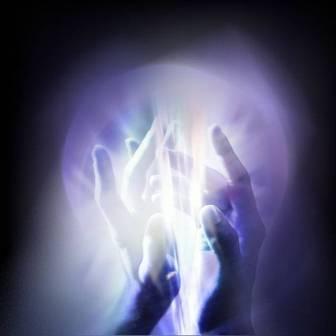 Osanna eh, Osanna eh, 
Osanna a Cristo Signor
Osanna eh, Osanna eh, 
Osanna a Cristo Signor.
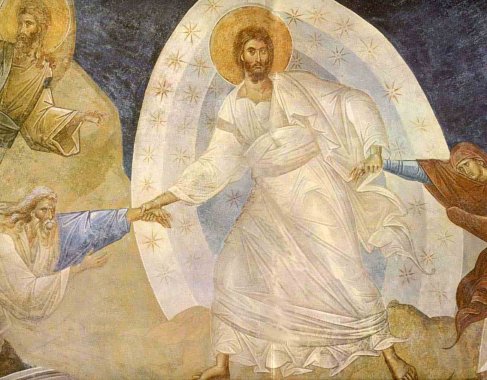 Benedetto colui che viene, 
nel nome del Signor 
Benedetto colui che viene, 
nel nome del Signor
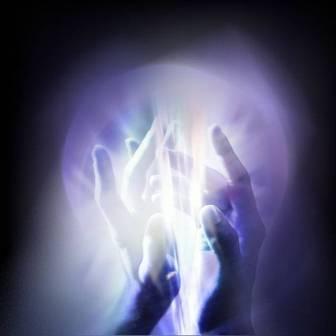 Osanna eh, Osanna eh, 
Osanna a Cristo Signor
Osanna eh, Osanna eh, 
Osanna a Cristo Signor.
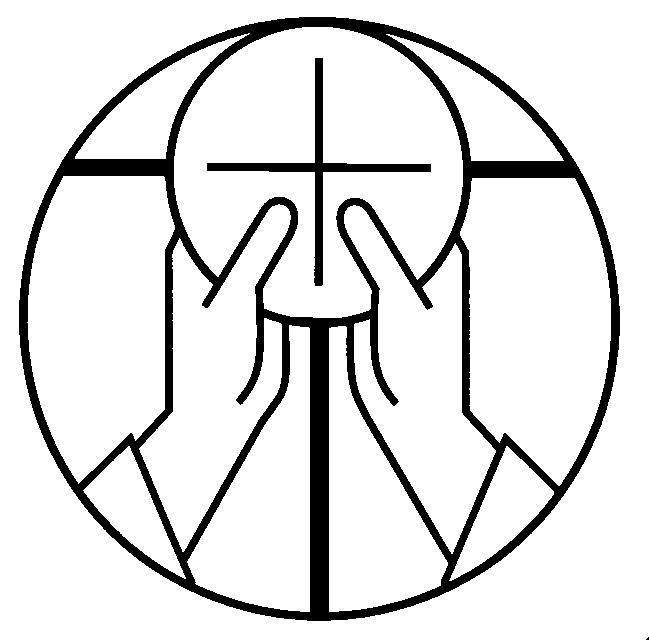 Mistero della fede.

Annunziamo la tua morte, Signore, 
proclamiamo la tua risurrezione, 
nell'attesa della tua venuta.
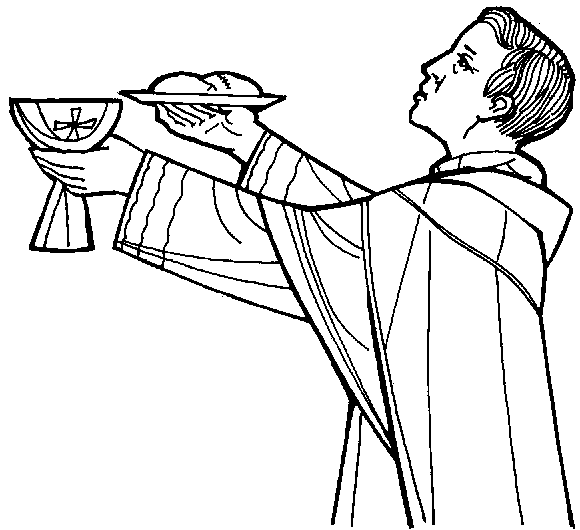 Per Cristo, 
con Cristo 
e in Cristo, 
a te, Dio Padre onnipotente, 
nell'unità dello Spirito Santo, 
ogni onore e gloria 
per tutti i secoli dei secoli.
Amen.
Padre nostro, che sei nei cieli, 
sia santificato il tuo nome, 
venga il tuo regno, 
sia fatta la tua volontà, 
come in cielo così in terra. 
Dacci oggi il nostro pane quotidiano, e rimetti a noi i nostri debiti 
come noi li rimettiamo 
ai nostri debitori, 
e non ci indurre in tentazione, 
ma liberaci dal male.
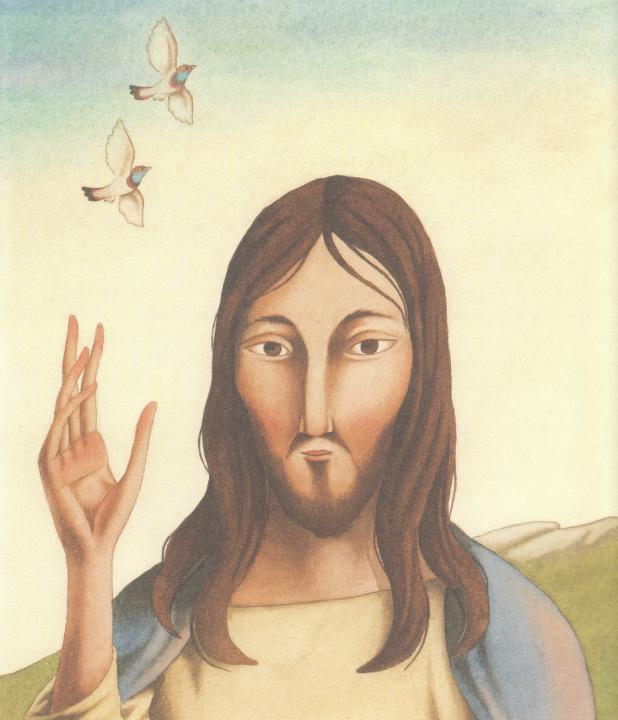 Tuo 
è il regno, 
tua 
la potenza 
e la gloria 
nei secoli.
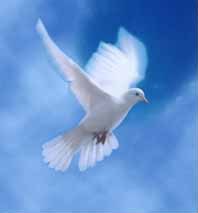 La 
    pace 
    viene 
dall'alto
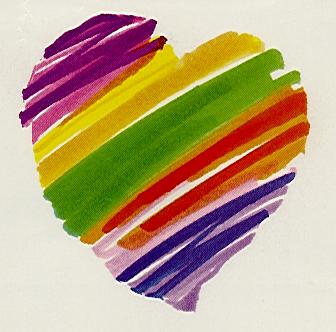 entra 
nel 
cuore,
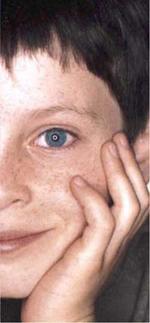 si 
vede 
sul 
volto
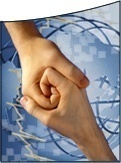 Ora 
  ti 
  stringo 
la mano
non sono più solo
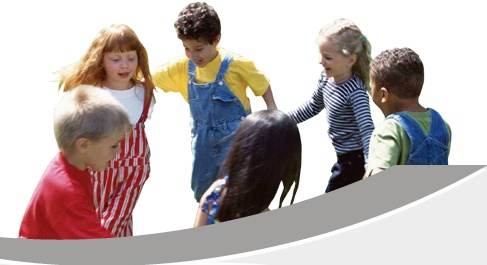 non sei più lontano
Questa amicizia
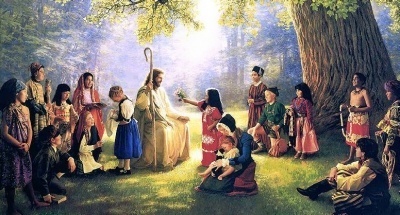 attorno al Signore
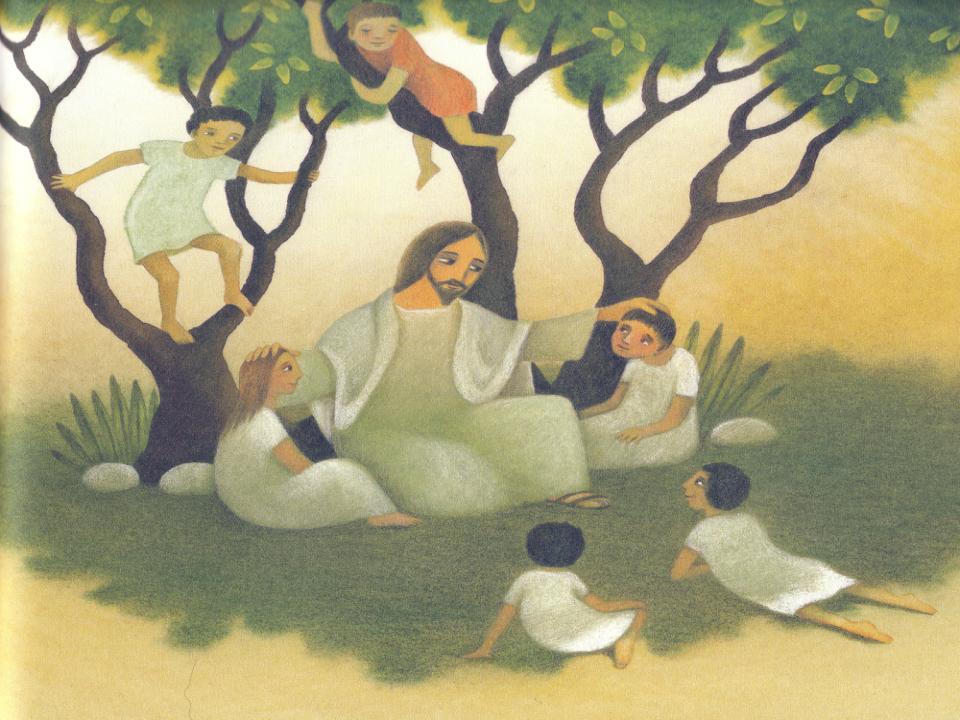 è troppo grande
non può finire.
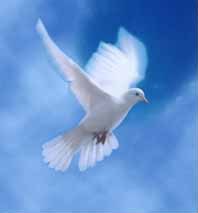 La 
    pace 
    viene 
dall'alto
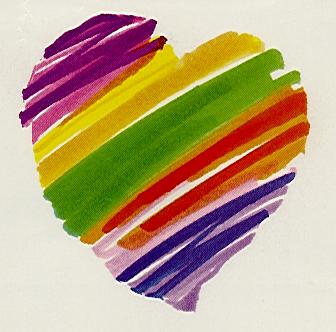 entra 
nel 
cuore,
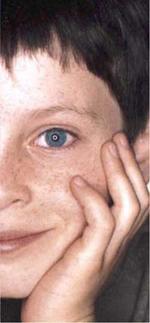 si 
vede 
sul 
volto
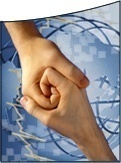 Ora 
  ti 
  stringo 
la mano
non sono più solo
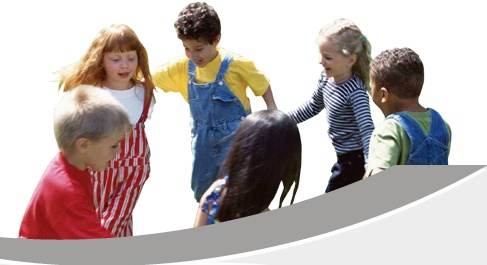 non sei più lontano
Agnello di Dio, 
che togli i peccati del mondo, 
abbi pietà di noi.
Agnello di Dio, 
che togli i peccati del mondo, 
abbi pietà di noi.
Agnello di Dio, 
che togli i peccati del mondo, 
dona a noi la pace.
Beati gli invitati 
alla Cena del Signore. 
Ecco l’agnello di Dio, 
che toglie i peccati del mondo.

O Signore, non son degno 
di partecipare alla tua mensa:
ma di’ soltanto una parola 
e io sarò salvato.
Pane del cielo
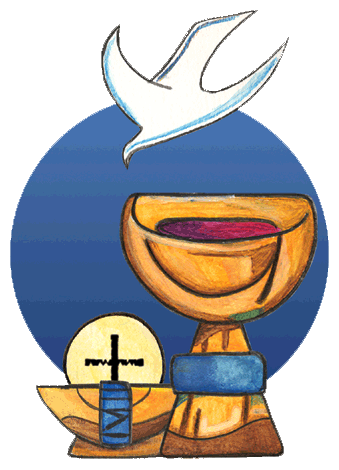 Pane del Cielosei Tu, Gesù,via d'amore:Tu ci fai come Te.
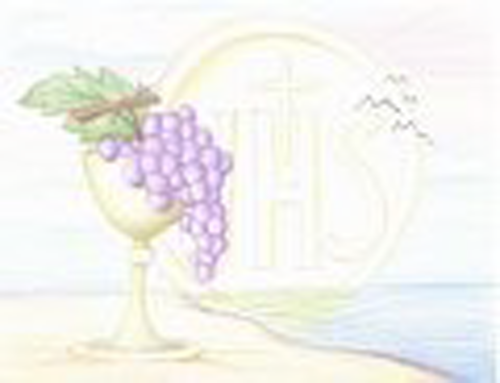 No, non è rimasta
fredda la terra:

Tu sei rimasto con noiper nutrirci di Te,
Pane di Vita;

ed infiammare col tuo amoretutta l'umanità.
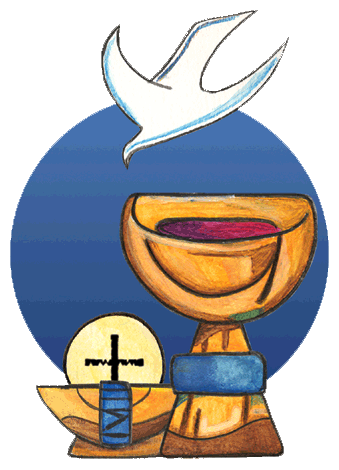 Pane del Cielosei Tu, Gesù,via d'amore:Tu ci fai come Te.
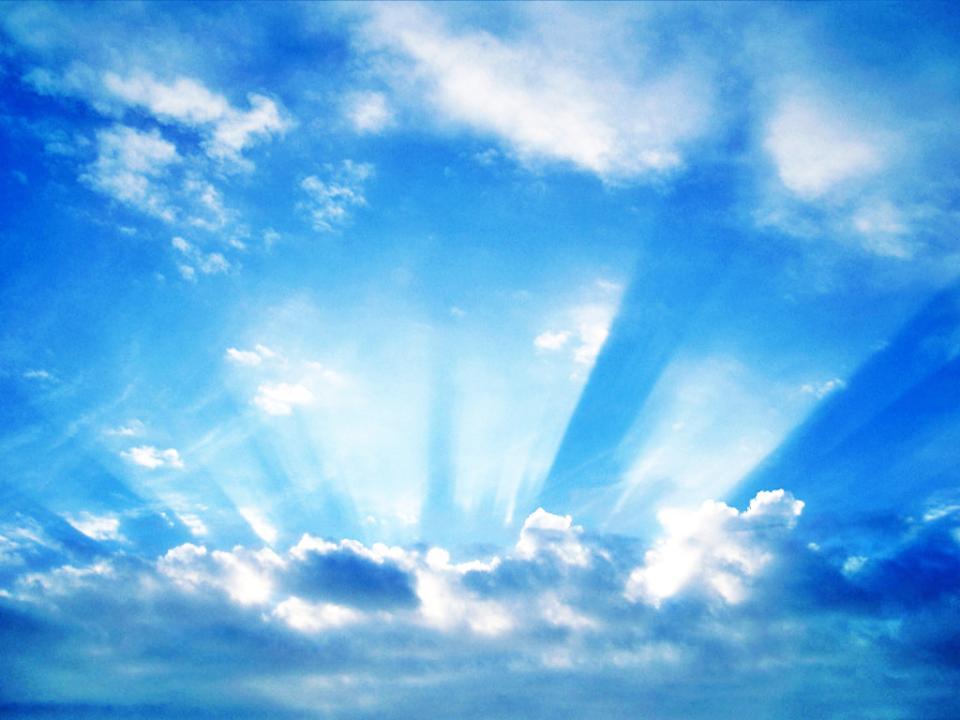 Sì, il Cielo è qui su questa terra:
Tu sei rimasto con noi

ma ci porti con Te
nella tua casadove vivremo insieme a Tetutta l'eternità.
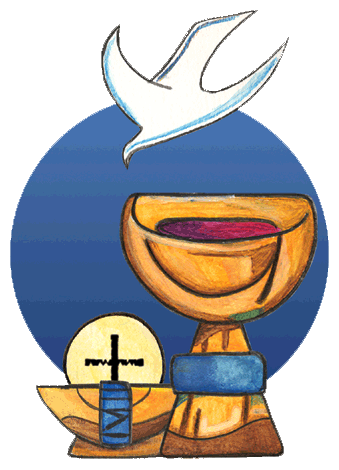 Pane del Cielosei Tu, Gesù,via d'amore:Tu ci fai come Te.
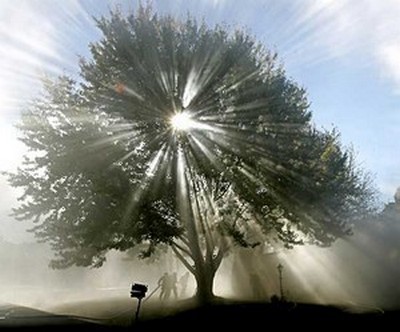 No, la morte non può
farci paura:

Tu sei rimasto con noi.E chi vive di Te
vive per sempre.

Sei Dio con noi,
sei Dio per noi,Dio in mezzo a noi
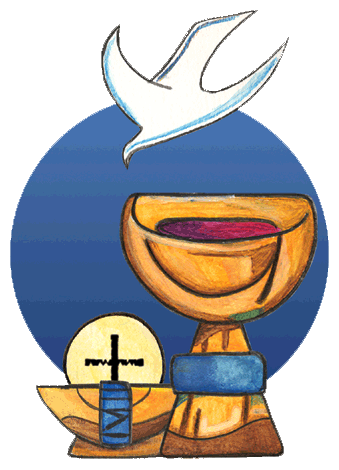 Pane del Cielosei Tu, Gesù,via d'amore:Tu ci fai come Te.
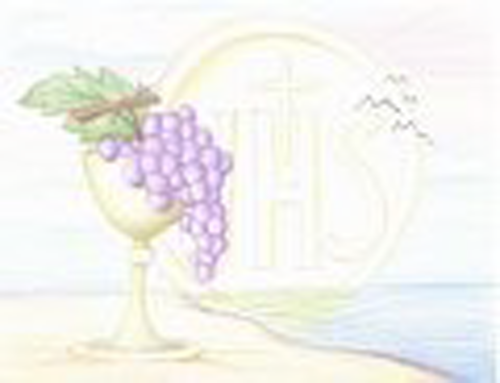 No, non è rimasta
fredda la terra:

Tu sei rimasto con noiper nutrirci di Te,
Pane di Vita;

ed infiammare col tuo amoretutta l'umanità.
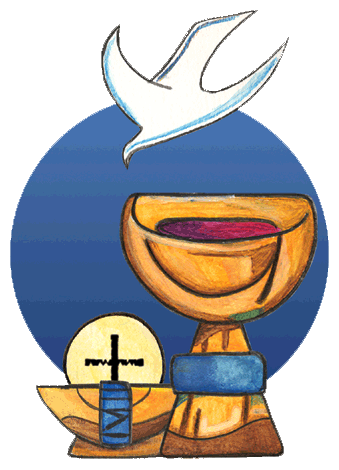 Pane del Cielosei Tu, Gesù,via d'amore:Tu ci fai come Te.
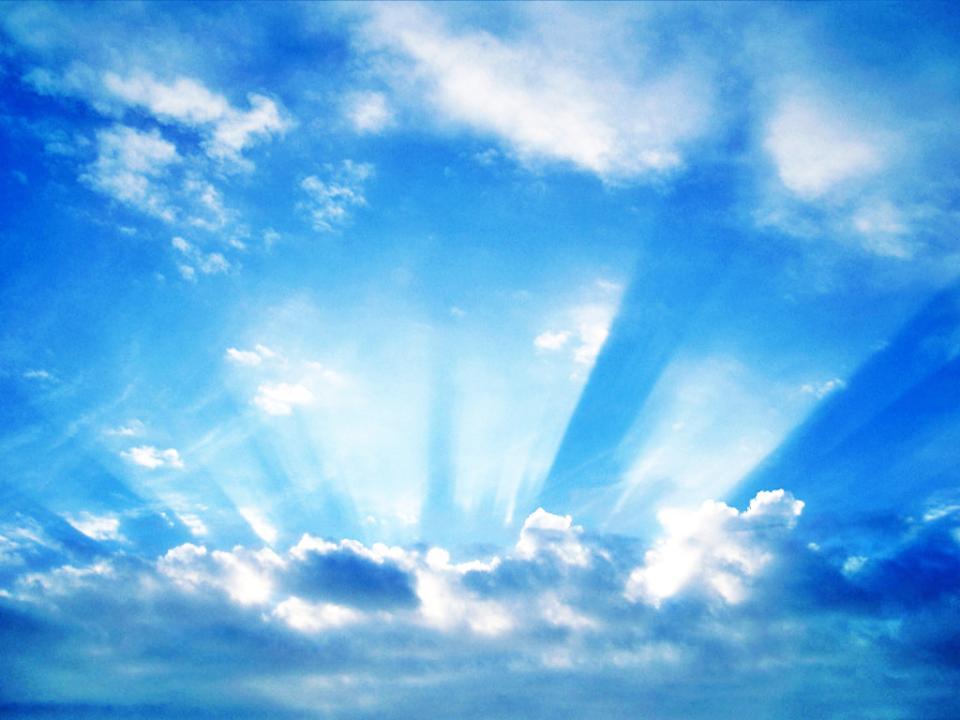 Sì, il Cielo è qui su questa terra:
Tu sei rimasto con noi

ma ci porti con Te
nella tua casadove vivremo insieme a Tetutta l'eternità.
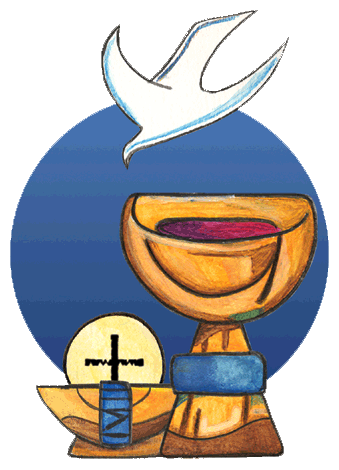 Pane del Cielosei Tu, Gesù,via d'amore:Tu ci fai come Te.
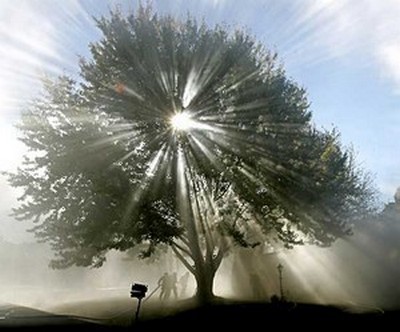 No, la morte non può
farci paura:

Tu sei rimasto con noi.E chi vive di Te
vive per sempre.

Sei Dio con noi,
sei Dio per noi,Dio in mezzo a noi
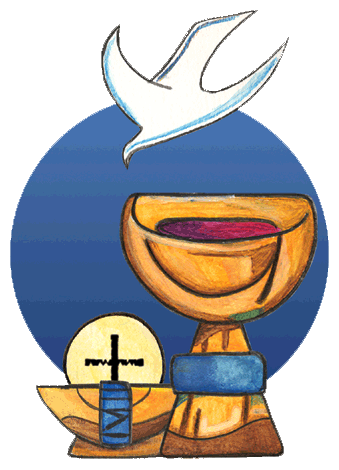 Pane del Cielosei Tu, Gesù,via d'amore:Tu ci fai come Te.
O Dio, nostro Padre, che ci hai nutriti con il pane della vita immortale, fa' che obbediamo con gioia a Cristo, Re dell'universo, per vivere senza fine con lui nel suo regno glorioso. Egli vive e regna nei secoli dei secoli.	

Amen.
Concorso
«Presepe nelle famiglie»
Realizza la capannella!
Consegna 11 dicembre
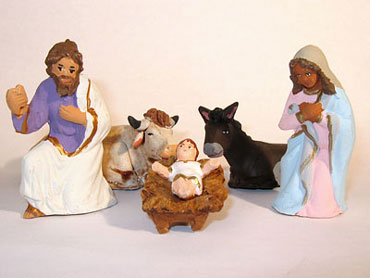 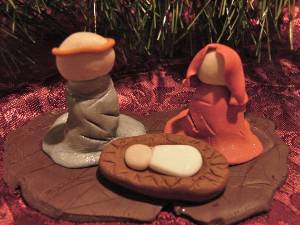 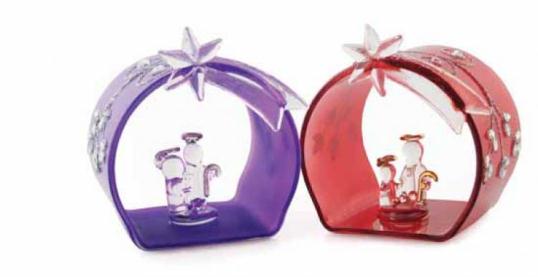 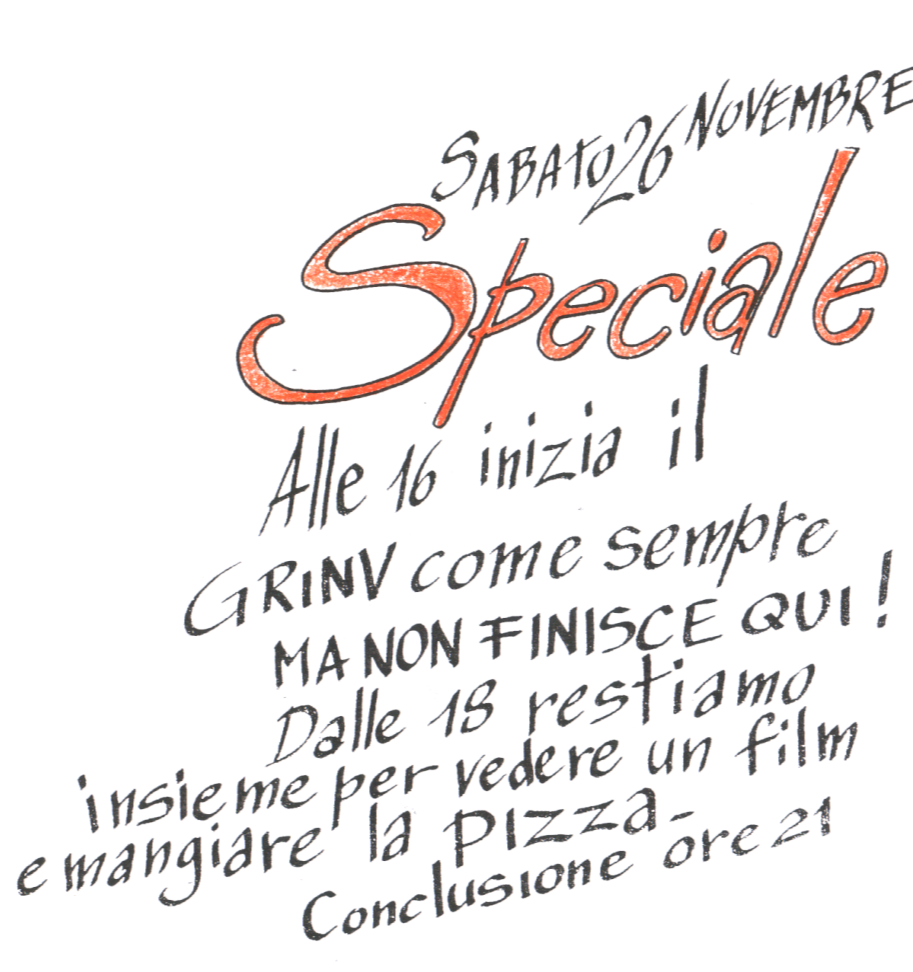 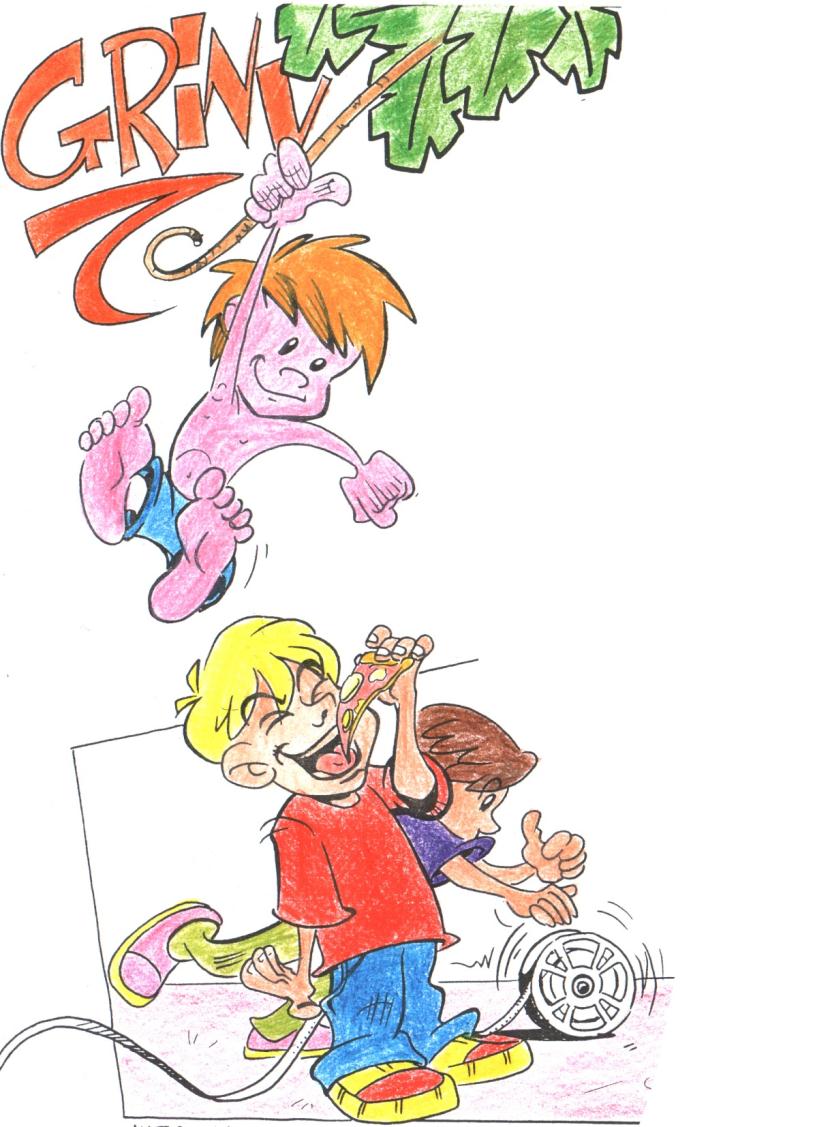 Il Signore sia con voi.
E con il tuo spirito. 

Vi benedica Dio onnipotente 
Padre e Figlio e Spirito Santo.		
Amen. 

Nel nome del Signore: andate in pace.
Rendiamo grazie a Dio.
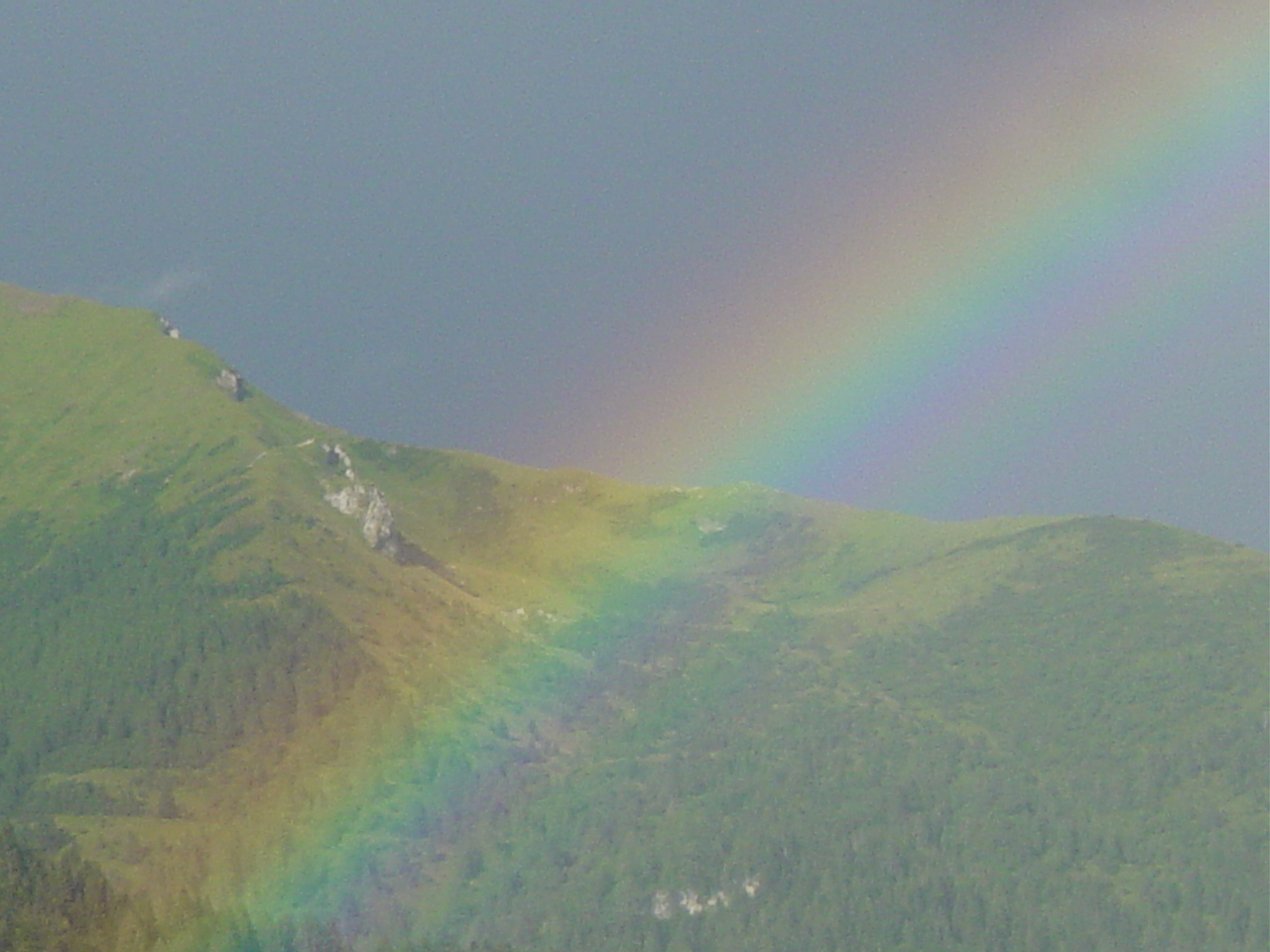 Ciao a tutti
e
buona 
domenica
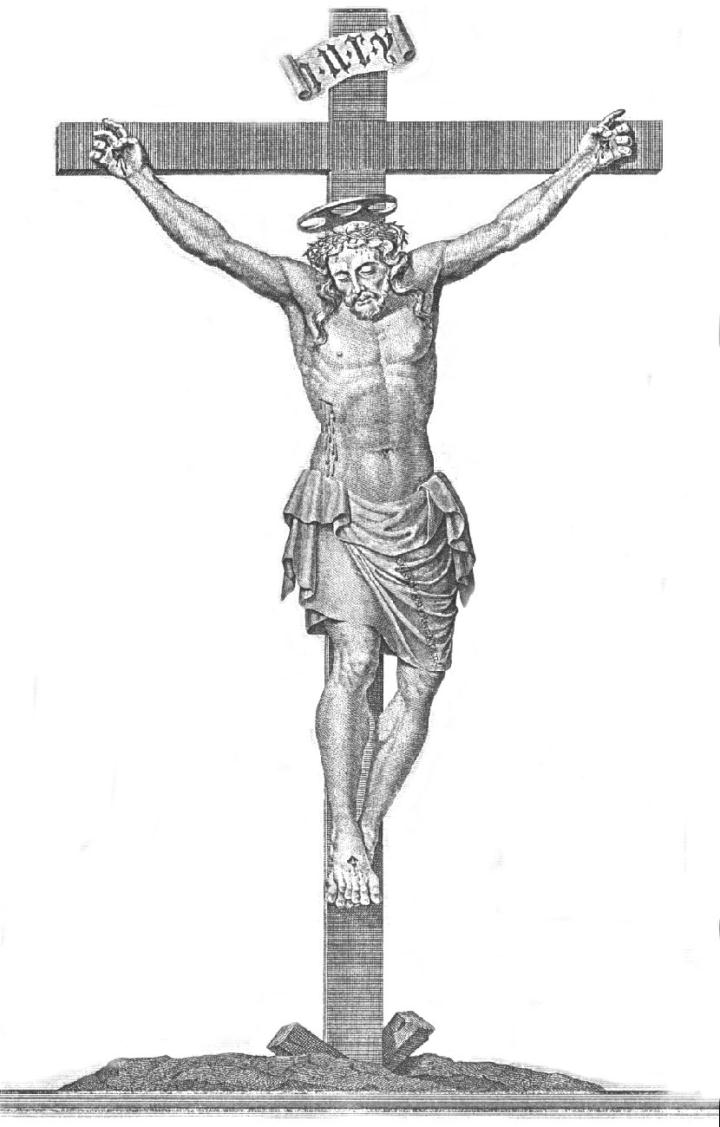 INNO AL
SS. CROCIFISSO
Evviva la Croce, 
la Croce evviva: evviva la Croce 
e chi la esaltò.
evviva la Croce 
e chi la esaltò.
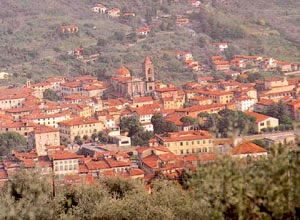 Con voce potente, o Pescia, giuliva, ripeti l'evviva al nostro Signor.
ripeti l'evviva al nostro Signor.
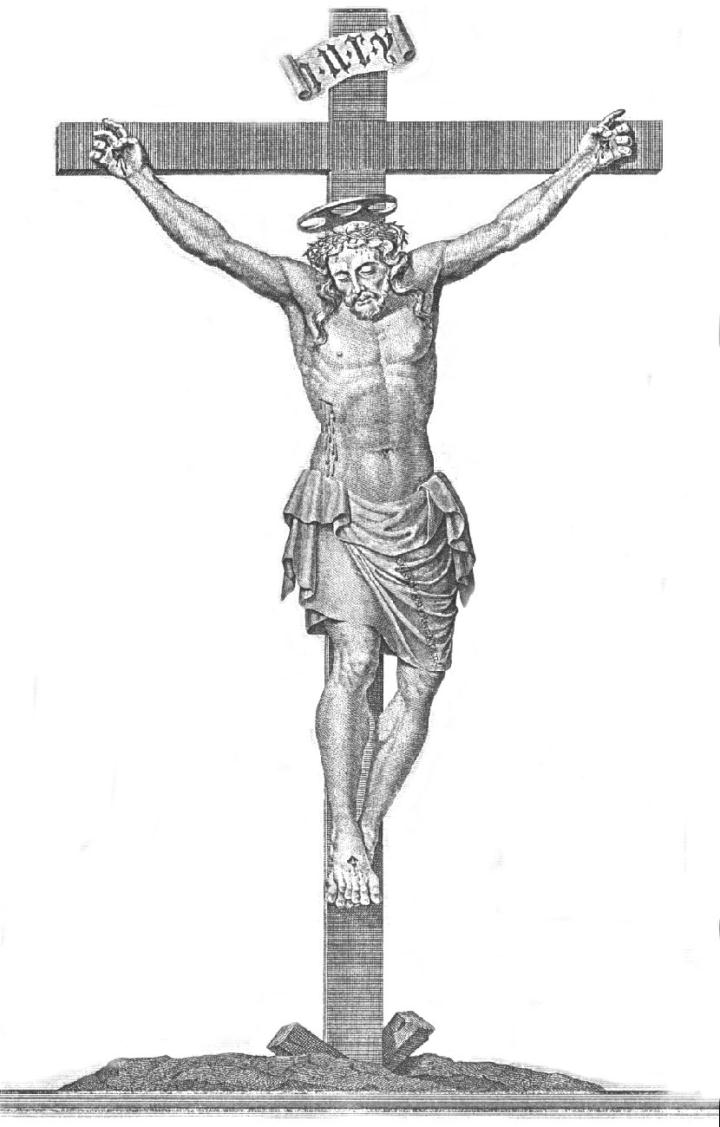 Evviva la Croce, 
la Croce evviva: evviva la Croce 
e chi la esaltò.
evviva la Croce 
e chi la esaltò.